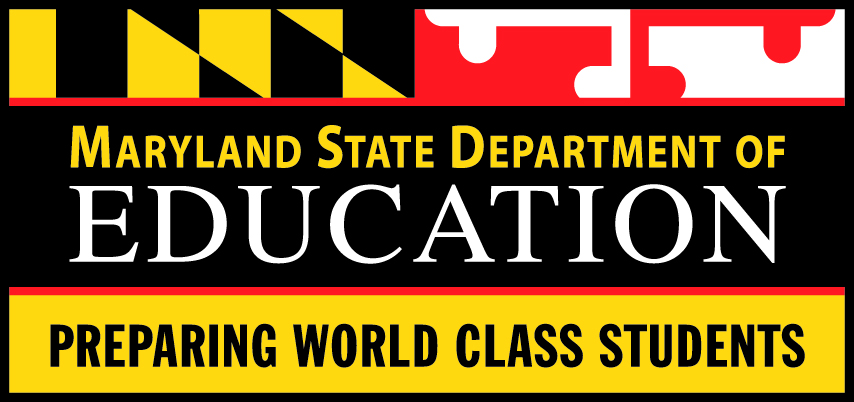 Nonpublic School Approval: Soup to Nuts
Navigating an Onsite Monitoring Visit

Kelly Meadows and Alexandra Cambra
November 16, 2017
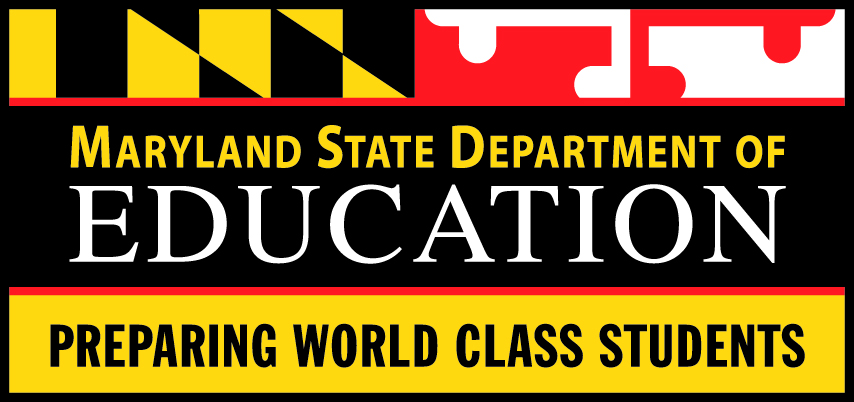 Website
Division of Educator Effectiveness

Nonpublic School Approval
Certification
Teacher Preparation and Program Approval
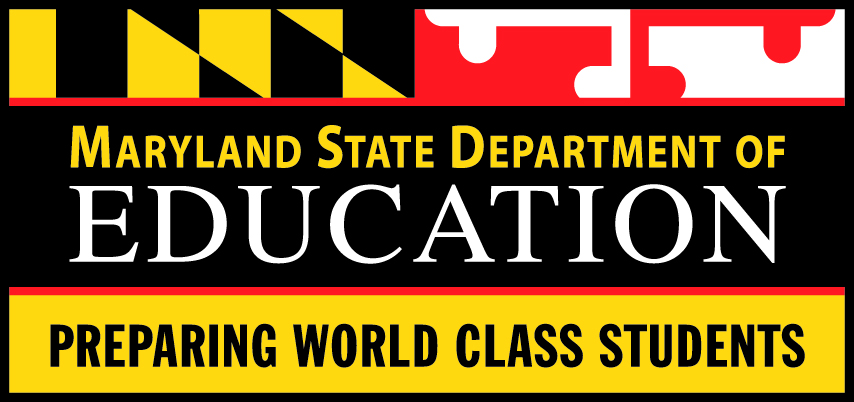 Amendments/Annual Reports
Approval Document
Post conspicuously
Must not operate outside of specifications (exception- disabilities served)
Amendments
Must be completed if changing the approval document
Notify MSDE at least 60 days in advance
May not amend if an area of noncompliance is outstanding
Annual Report
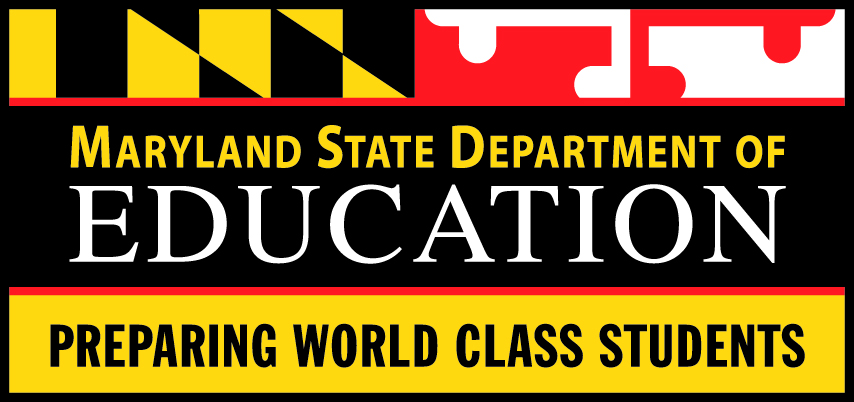 Certifications of Compliance
Criminal Convictions (Education Article, §2-206.1)
Criminal Background Check (Family Law Article, Title 5, Subtitle 5)
Reporting Suspected Child Abuse and Neglect (Family Law Article, Title 5, Subtitle 7)
Nondiscrimination                                       (Education Article, §2-206(e)(3))
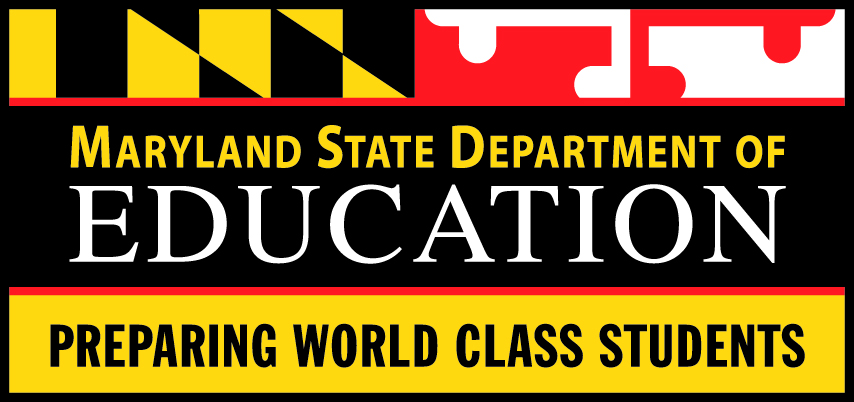 Criminal Background CheckFamily Law §§ 5-560 – 5-568
Effective October 1, 1986

Requires the Nonpublic School to Apply for a Criminal History Background Check for

Each Employee and Employer (including temporary employees and contractors)

On or Before their First Day of Actual 
	Employment
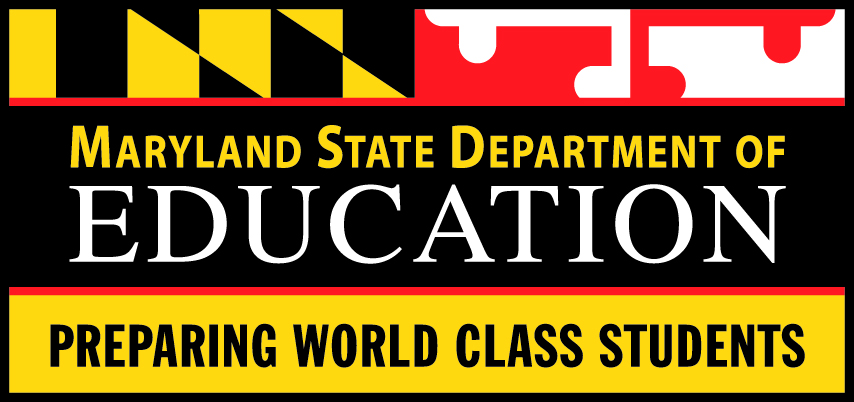 Criminal Background CheckEducation Article §2-206.1
Effective July 1, 2006 

Amended October 1, 2010 

Applies to each nonpublic school subject to the State Board of Education Approval

The Law Prohibits a Nonpublic School from:

Hiring or retaining any employee who works with or has access to students; and 

Who the schools knows has been convicted of a specific crime
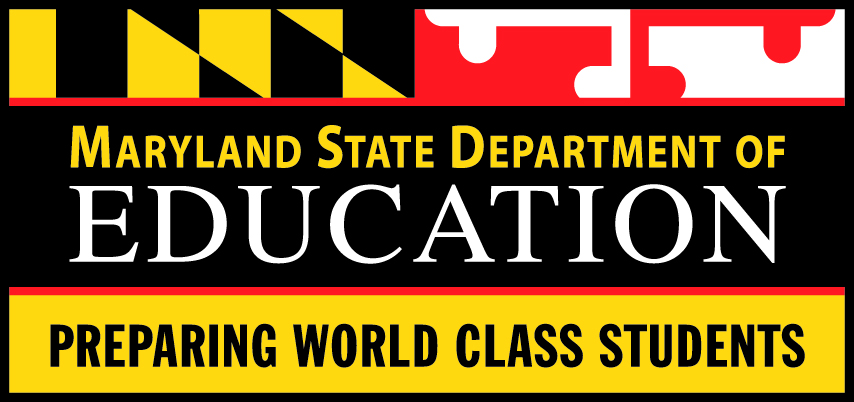 CHRC MonitoringAcceptable Documentation
The original or a copy of completed Disclosure Section of the Application for Criminal History Records Check 

 The original or a copy of the completed Acknowledgement of Receipt of an Application for a Criminal History Records Check 

A copy of the completed 360-day waiver application

Form available on the website: Criminal History Records Check Documentation in Nonpublic Schools
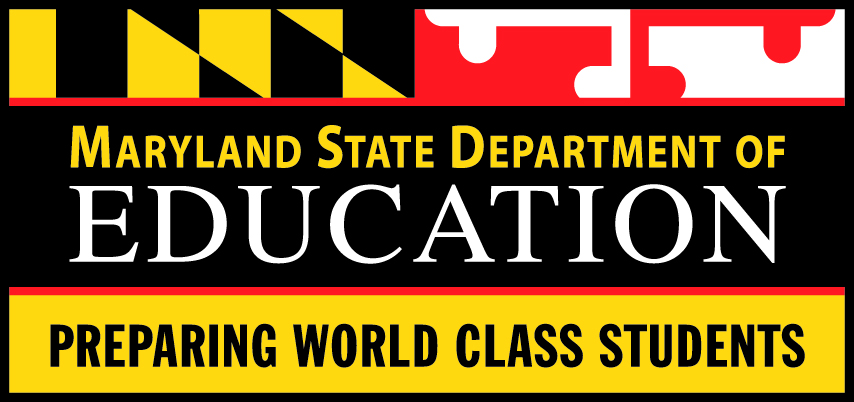 Common Errors
All employees and employers are not included

School does not use an approved agency to conduct CHRC

School verifies compliance without both the Federal and State Results having been received

Form not signed by the Chief Officer of the Legal Authority

Incorrect use of #1, #2, or #3 as identified on the form

Results are submitted as documentation

Inconsistencies/errors in hire and application date
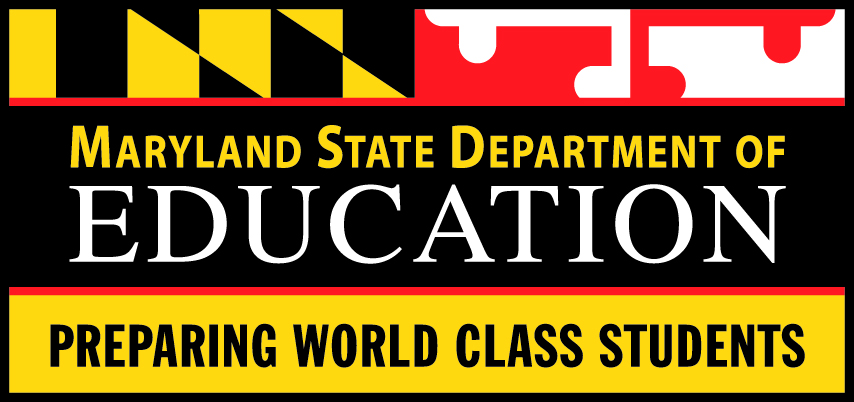 Regulations that Guide Student Referrals & Admission
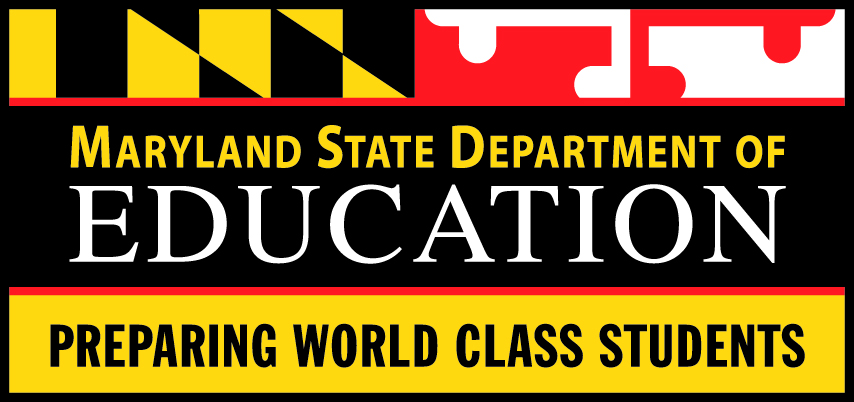 Public Relations
Regulations require that PR Materials by whatever means provided shall be accurate and may not be misleading by actual statement, omission or inference

Public Relations Materials may include:
Brochures;
Websites;
Handouts;
Radio and TV Advertisements; and 
Calendars.
10
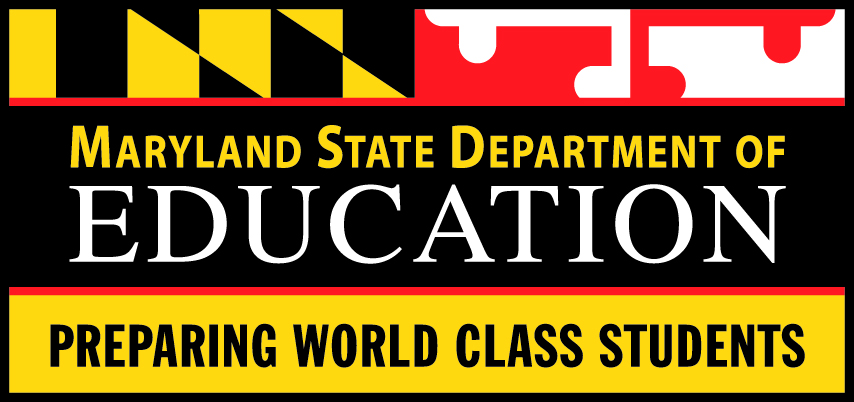 Description of the Education Program- Type I, and III
Distributed annually to placing agencies
Description must include:
Purpose or goals of the educational program
 Name of Legal Authority
Identifying school information (name of school, address, telephone)
Table of Organization
Student enrollment capacity and characteristics including age, gender, and disability
Education program(s) provided
Staff positions employed to implement educational program 
Description of the physical facilities.
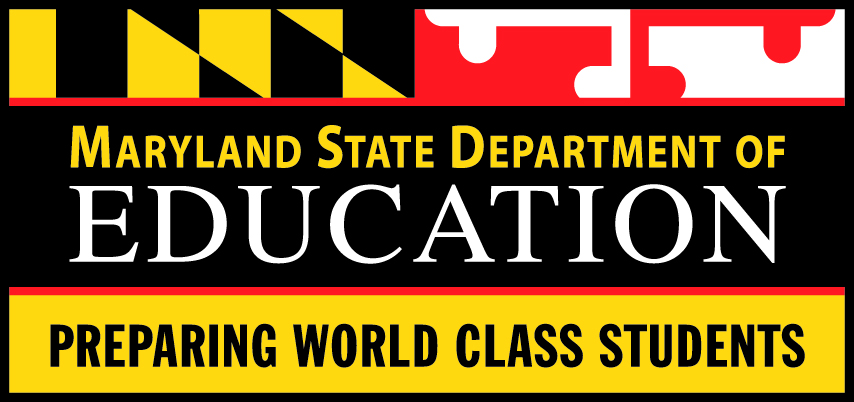 Description of Education Program- Type II
Distributed annually to placing agencies
Description must include:
Purpose or goals of the educational program
The name of the legal authority 
Identifying school information (name of school, address, telephone)
Table of organization  
Student enrollment capacity and characteristics including the age, gender, and, if applicable, disability 
Educational program/s provided by the nonpublic school
Instruction provided by the public school to students who are also enrolled in the nonpublic school
Staff employed by the nonpublic school to implement the educational program, including related services 
Description of the physical facilities used by the school.
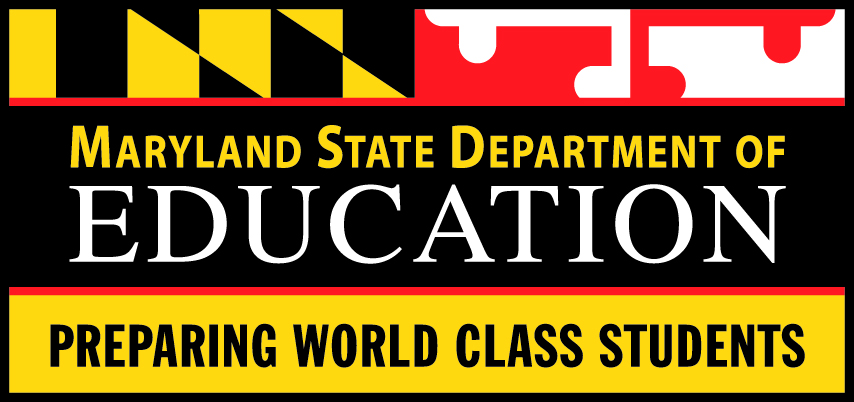 Admissions Criteria- Type I and II
Distributed annually to placing agencies
Written admissions statement must include:
Age
Gender
Disability(ies)
Academic performance levels
Behavioral characteristics
Behavior or other characteristics that would preclude admission 
Grade(s)
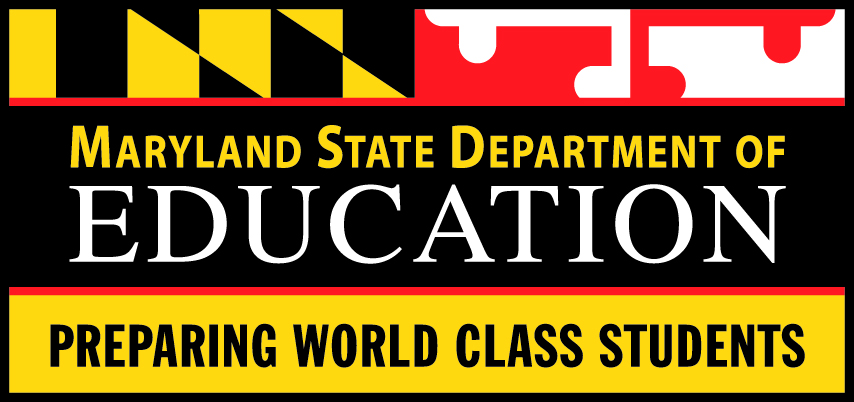 Admission of Students with an IEP in a General Education Program (Type I, II,III)
A school shall maintain and implement policies and procedures for the admission of a student with special education needs into a general education program, as outlined in the Department's "Policies and Procedures for Educating a Student with an Individualized Education Program (IEP) in a Type I or Type III Nonpublic General Education Program Approved under COMAR 13A.09.10"
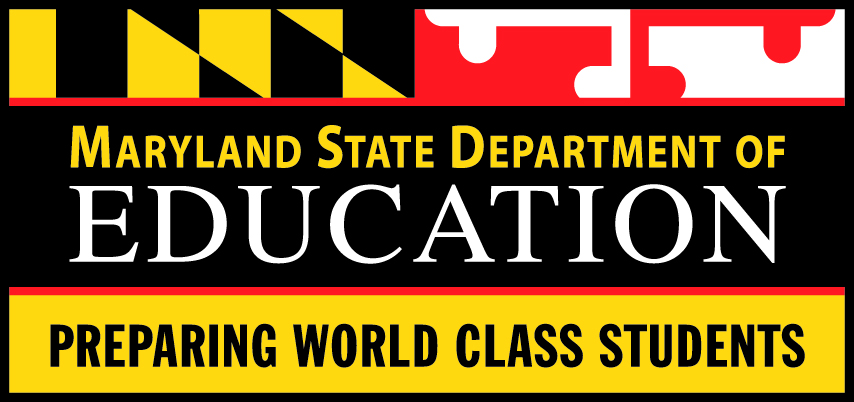 Common Errors
PR Materials
PR materials do not match the program description
The various types of PR Materials have inconsistencies
Website is usually more current than print materials

Program Description
Student enrollment capacity
Table of Organization and written description do not match
Table of Organization does not include all elements of the Legal Authority

Admission Criteria
Noncompliant behavioral characteristics that would preclude admission have been omitted
15
Student Records13A.09.10.10
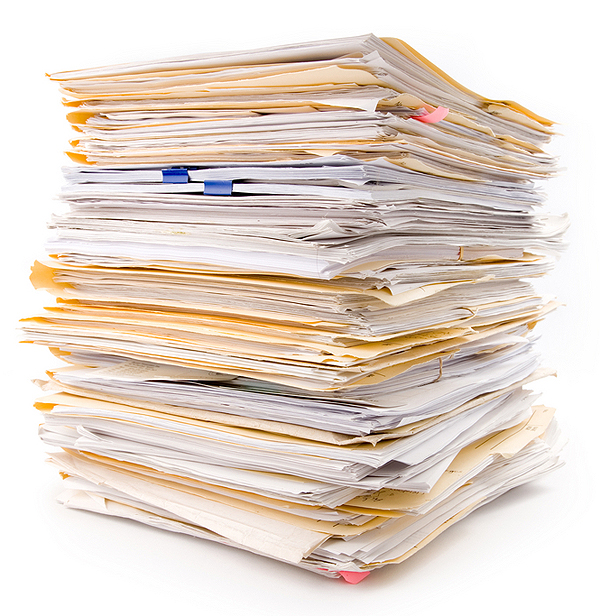 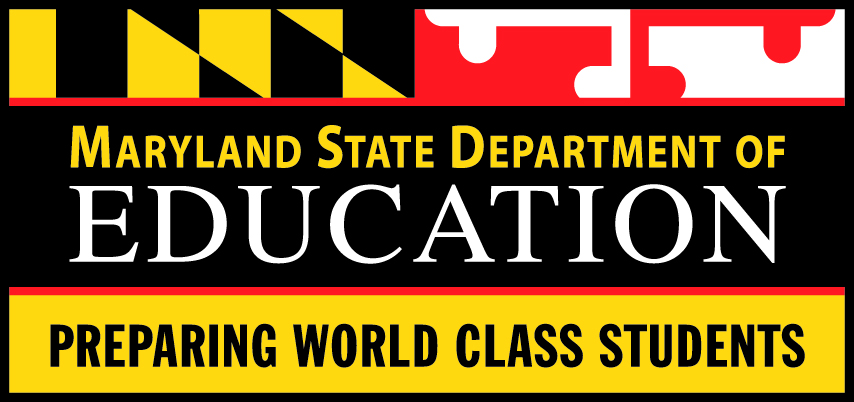 Student Records
Before enrolling a student, the school shall review the record of the most recently attended school to determine appropriate grade or program placement;

If the previous student record is not available before enrollment, the school shall document at least 2 attempts within 5 days to obtain the record
 
Upon discharge, the school shall give a copy of the complete record to the placing agency
17
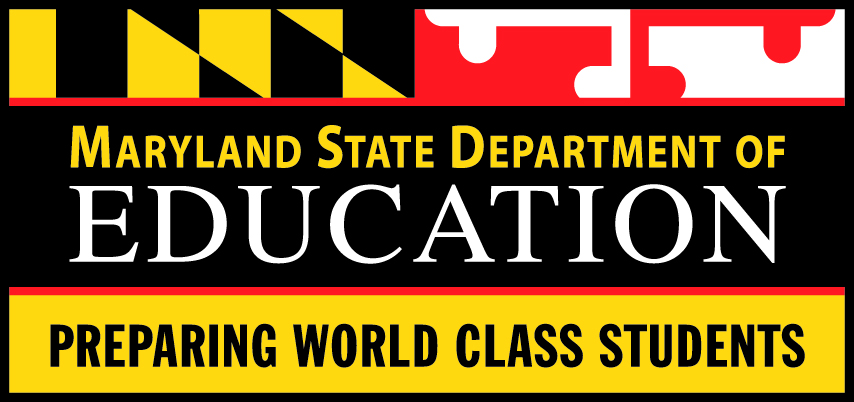 Type I and II
A school shall maintain student record information on a standard form for each student, which includes:
School name
School address
School telephone #
Student name (first middle and last)
Student birth date
Student home address
Enrollment date
Withdrawal date (or blank space)
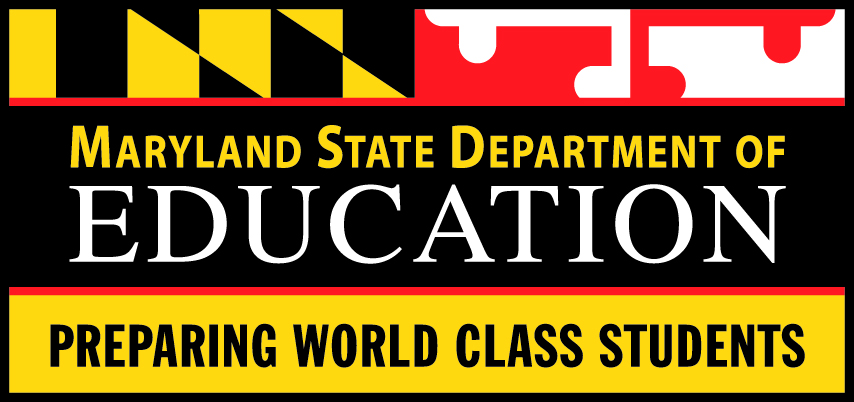 Type I and II
A school shall maintain student record information in a standard format for each student, which includes:
Student attendance
Student performance information on IEP, grades, or both
Code for the meaning of the performance information, grades, or both
Student IEP or PEP, or both
Student grade placement
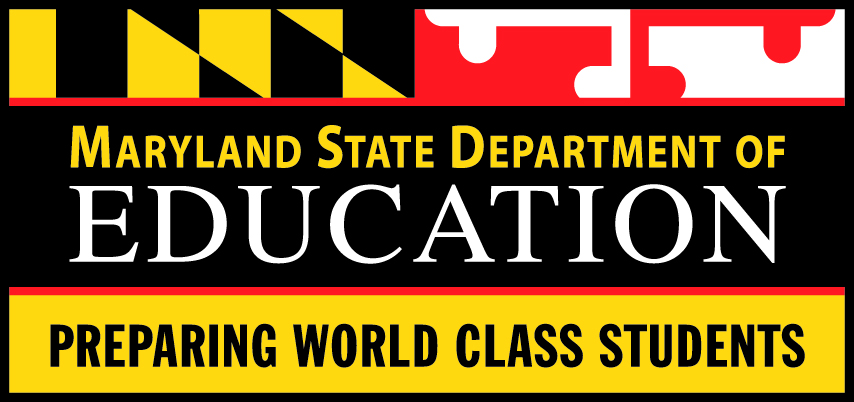 Type III
Within 5 days of placement, a school shall acquire the following student information via telephone or electronically:
Previous grade placement
Performance in each curricular area
High school credits earned to date
IEP (if applicable)
MD assessment results
Days of attendance in the current SY
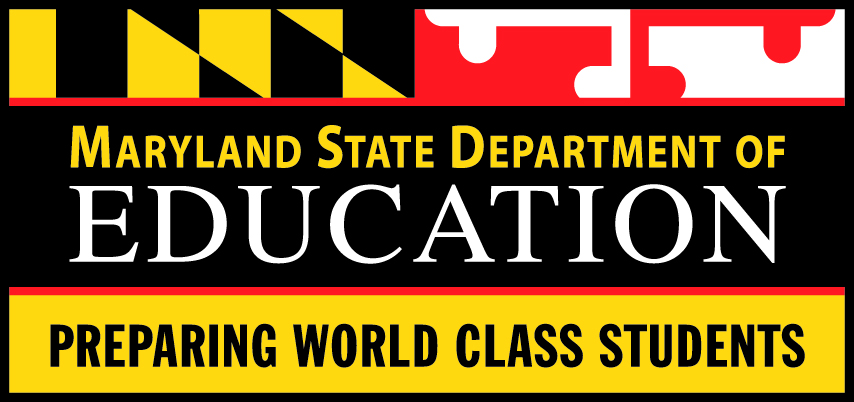 Type III
When the record is unavailable, the school shall document at least 2 attempts to acquire within 5 school days to include:
Month, day and year of contact
Name and title of individual from whom the info was requested
Result of each attempt
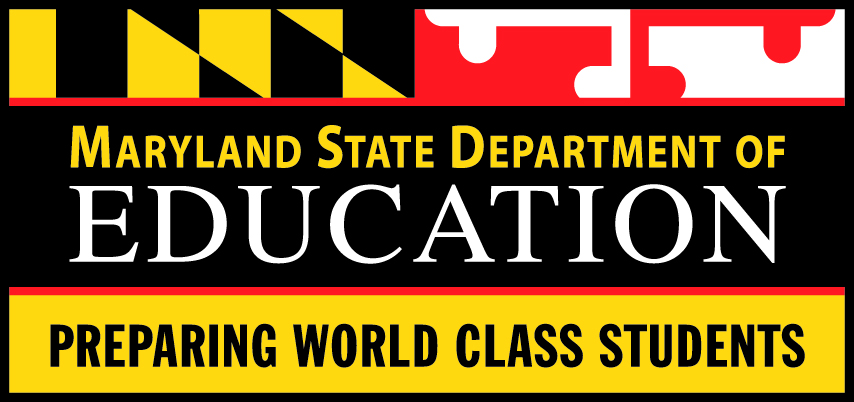 Common Errors
Middle name missing on “access log”
Student record not in a "standard format“
Assessments are unsigned
No documentation of attempts to gain previous records (Type I and II) or documentation incomplete (Type III)
Attempts to gain previous records documented after 5 days from enrollment
IEP has not been amended to reflect current placement
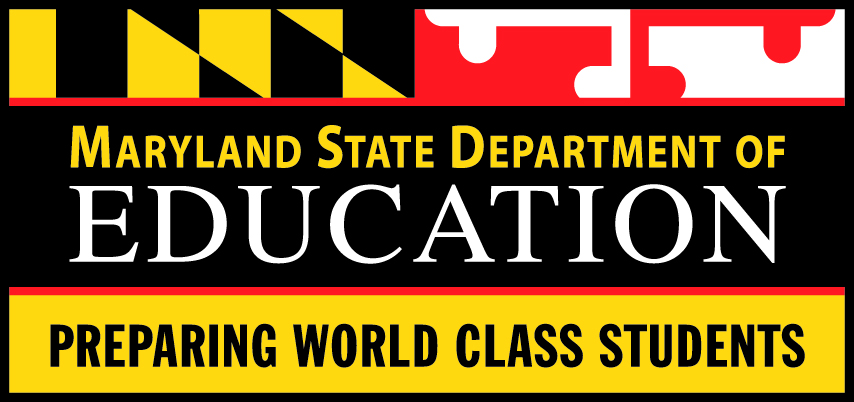 PEPs
A written description of a student's general education program and includes an IEP for an identified student with a disability or disabilities
Type I: A Personal Education Plan (PEP) shall be developed for each student who is enrolled in an educational program that is not a full-day or residential special education program.
Type II: A PEP shall be developed for each student enrolled in a general education program 
Type III: Within 5 school days of entering a facility, a school shall develop a PEP for each student
The PEP shall be available in the classroom/s of each student
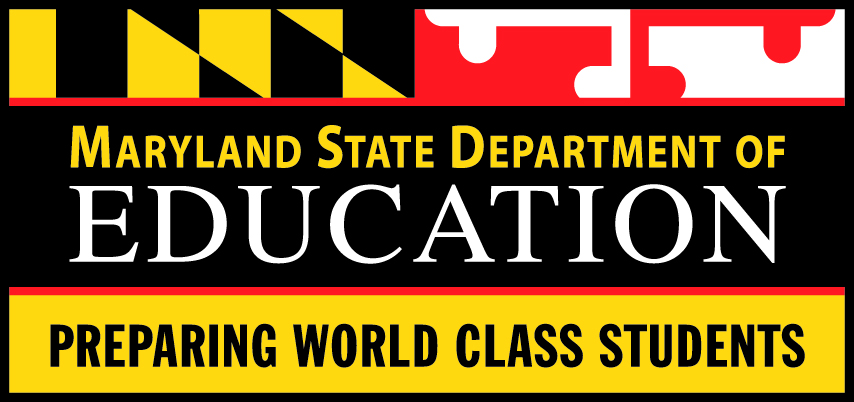 Type I and II- PEP
PEP shall include:
Student name (FML)
Student gender
Student birth date
Projected beginning  month, day, and year of implementation
Ending month and year of implementation
Grade level of student's performance in reading and math
Standardized tests or diagnostic tests, or both, used to demonstrate grade level of reading and math (must include administration dates)
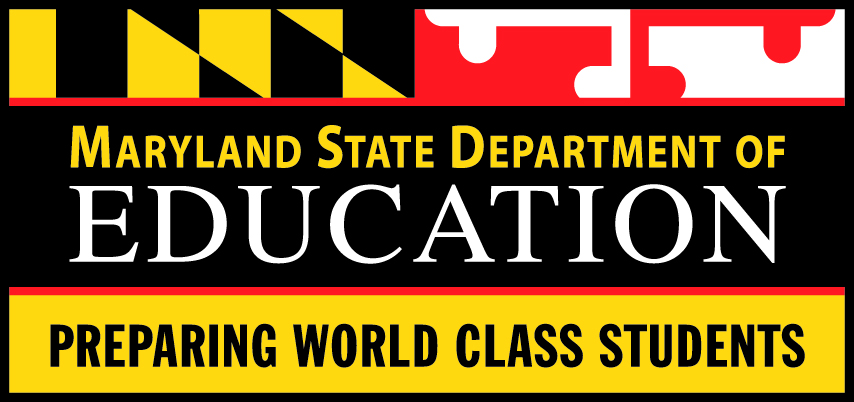 Type I and II- PEP
Educational program/s in which a student is enrolled (specified in COMAR.09.10.09A)
Schedule of student's classes and teachers (Type II-designation of nonpublic or public school teacher for each)
Specific secondary credits earned
Summary of MD test requirements
Transition plan 
Month, day, and year of PEP development
Signature of preparer
IEP of student, if applicable
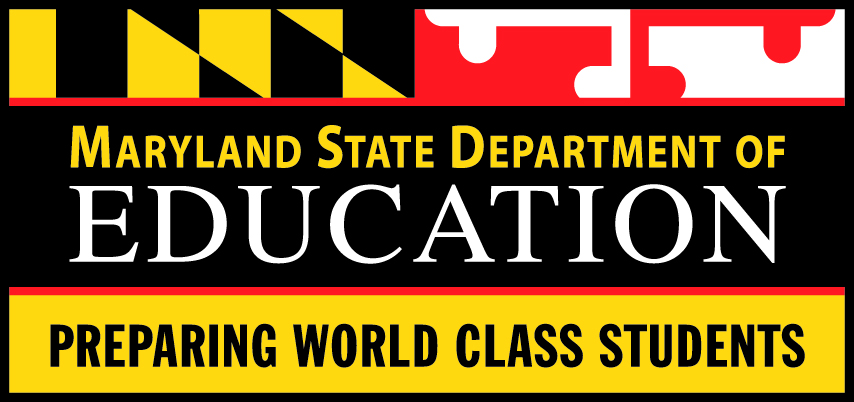 Type III- PEP
PEP shall include:
Student name (FML)
Student gender
Student birth date
Beginning month, day, and year of implementation
Grade level of student's performance in reading and math
Standardized tests or diagnostic tests, or both, used to determine the grade level in reading and math (must include administration dates)
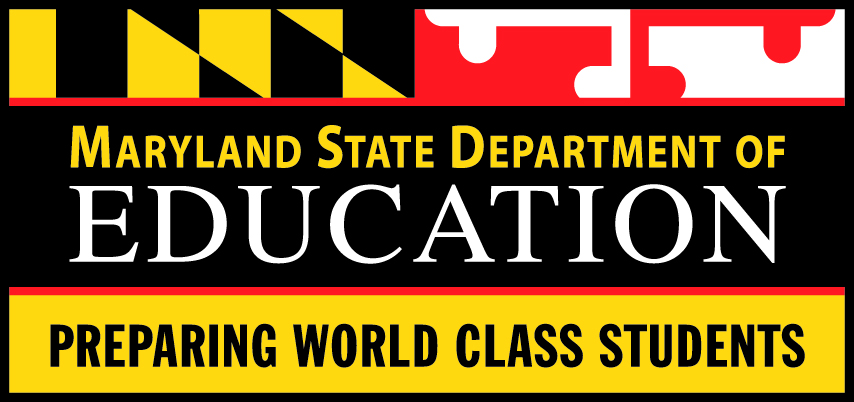 Type III- PEP
Education program/s in which a student is enrolled (specified in COMAR 13A.09.10.20B)
Student's educational plan with a least one goal for each area of instruction
Schedule of student's classes and teachers
Transition plan
Month, date, and year of PEP development
Signature of developer/s
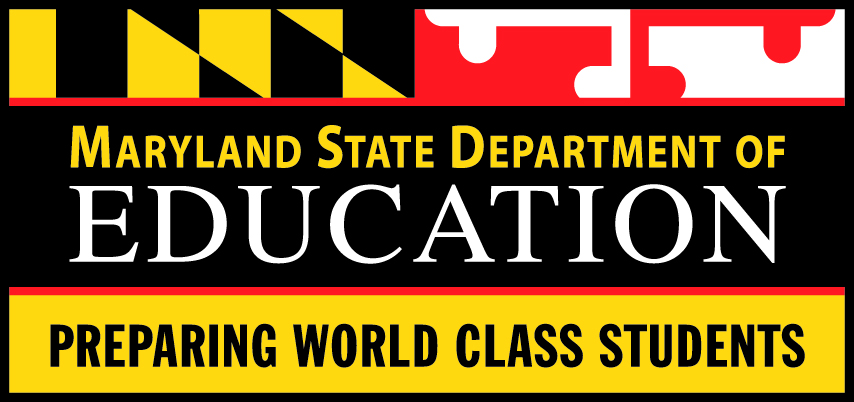 Common Errors
No middle name
Date PEP developed missing
Signature of preparer missing
Implementation date vs. date of development
Educational program in which student is enrolled missing
Schedule of classes missing
Behavior ManagementCOMAR 13A.09.10.11COMAR 13A.08.04
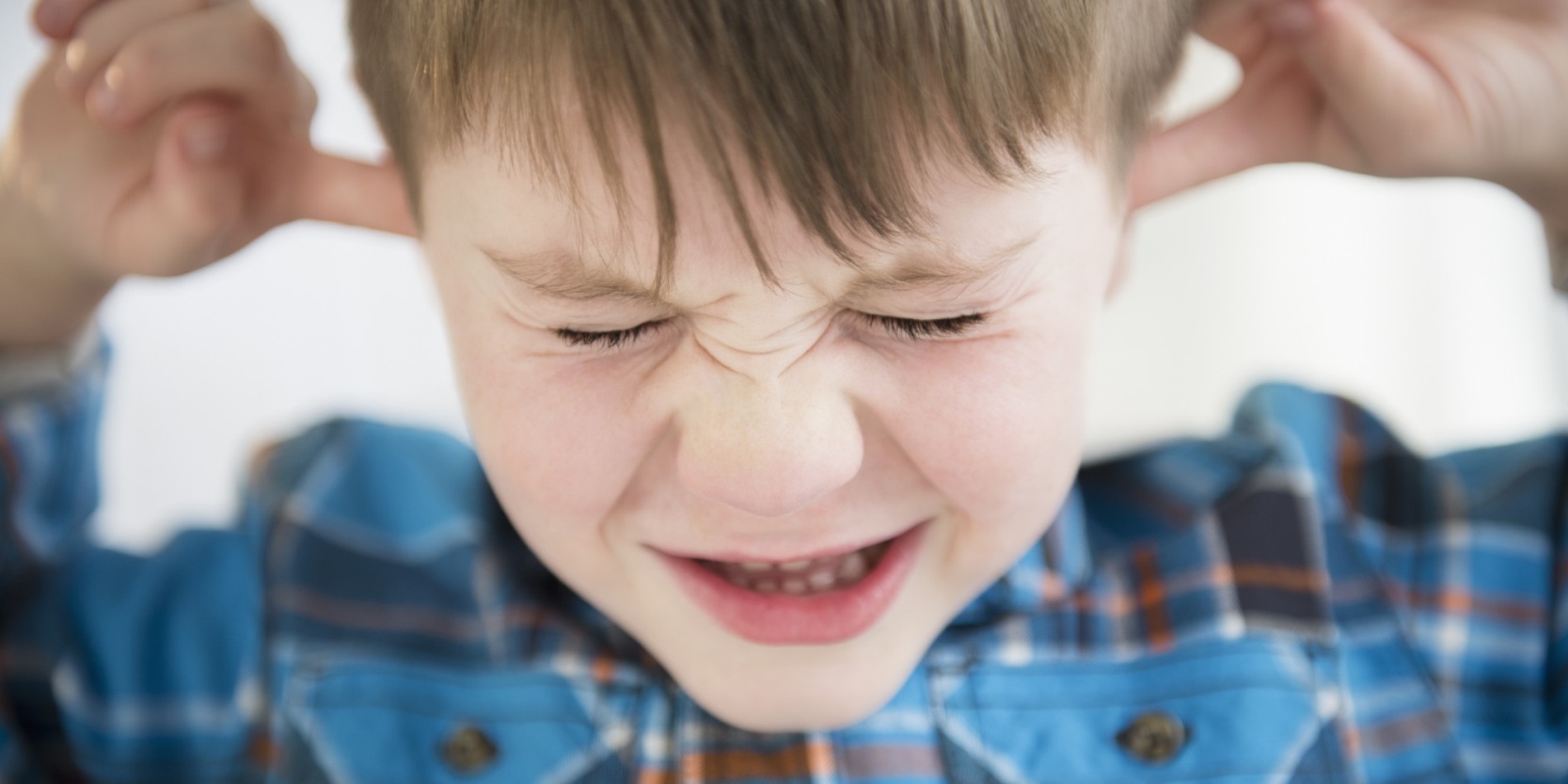 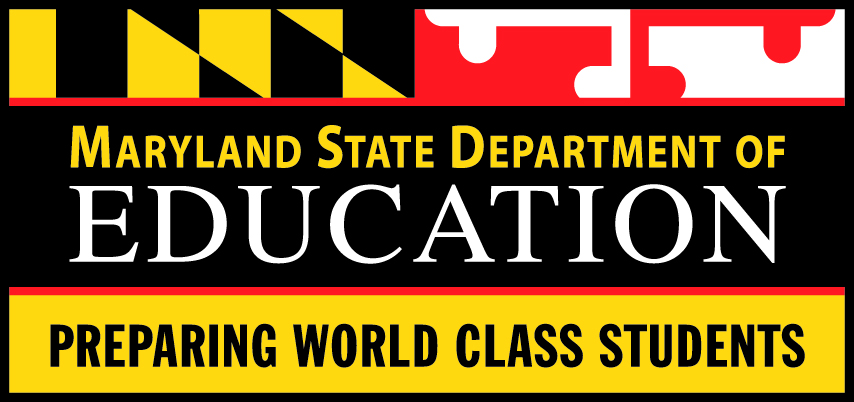 Behavior Management
General educational program shall maintain a comprehensive document that includes a statement of the school’s behavior management policies and procedures

Special education program shall develop and maintain policies and procedures that include:

Use, documentation, and monitoring of restraint, exclusion, and seclusion

Compliance with COMAR 13A.08.04
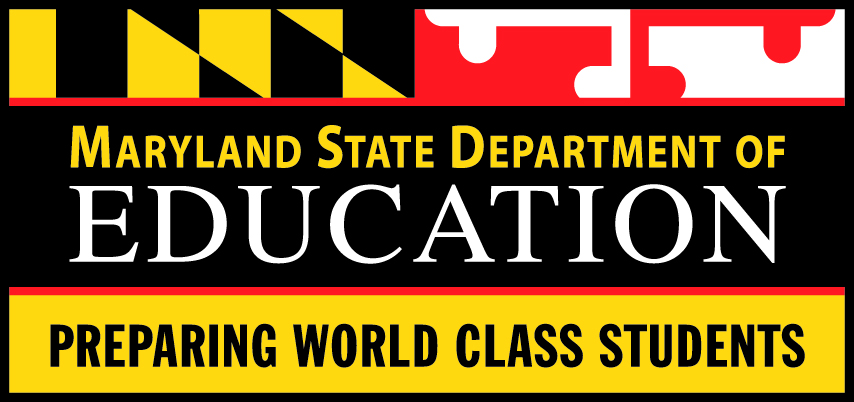 Type I General/Special Ed
Must adhere to the more prescriptive of the two regulations (COMAR 13A.08.04)

			unless

The programs are completely separate
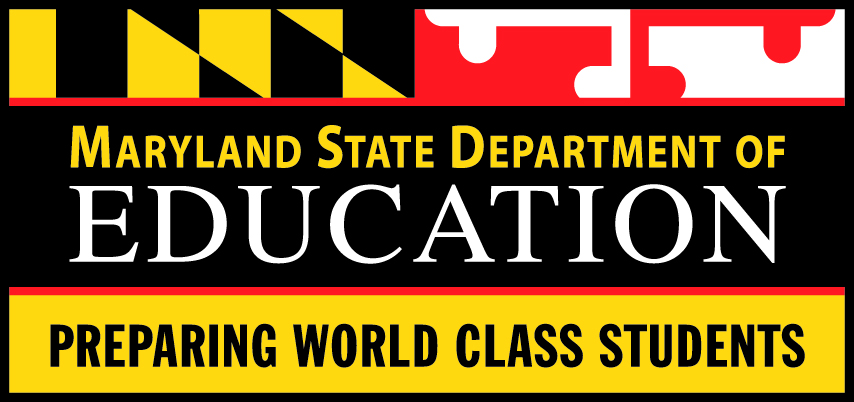 COMAR 13A.08.04
Applies to public agencies and nonpublic schools approved to provide special education and related services under COMAR 13A.09.10

Addresses Exclusion, Seclusion, and Restraint
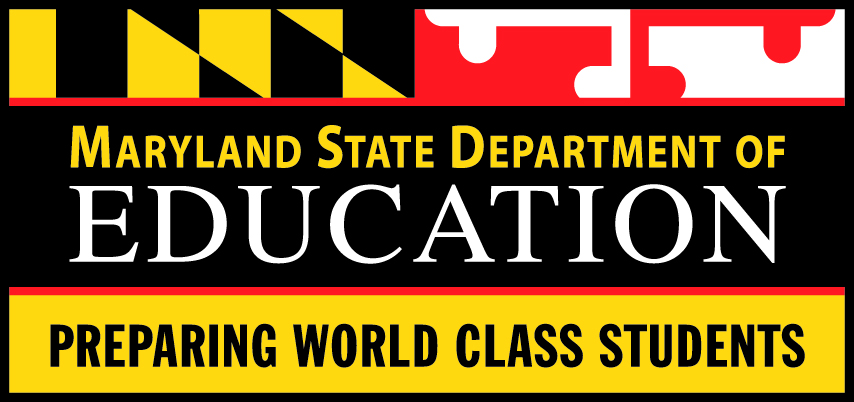 Exclusion
“Removal of a student to a supervised area for a limited period of time during which the student has an opportunity to regain self-control and is not receiving instruction including special education, related services, or support”
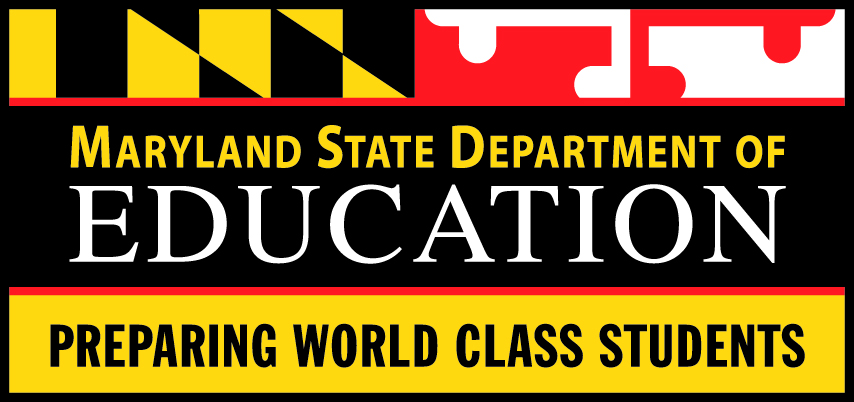 Exclusion-Criteria for Implementation
The student’s behavior unreasonably interferes with learning (themselves or others)

The student’s behavior constitutes an emergency and exclusion is necessary to protect the student or others AND other, less intrusive interventions have failed or been deemed inappropriate

Requested by the student

Supported by the student’s behavior intervention plan

No specific regulations for schools’ documentation for use of exclusion in 13A.08.04 however 13A.09.10.11C states that schools must document student behavior interventions that are implemented
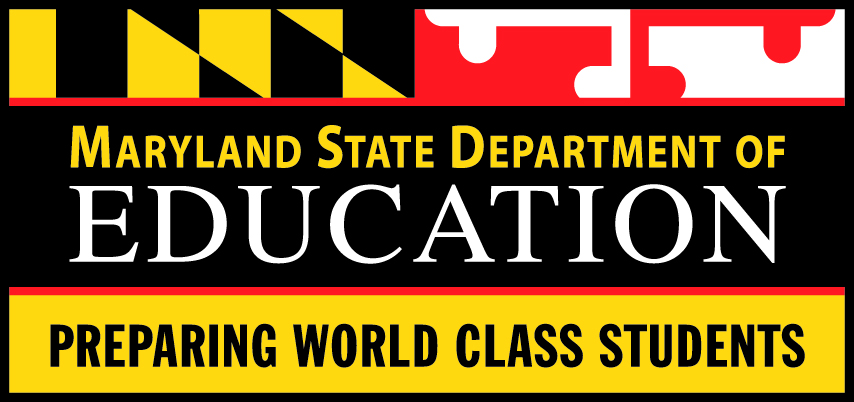 Exclusion- Setting
School personnel has the ability to see the student at all times

Adequate lighting, ventilation and furnishings

Unlocked and free of barriers to egress
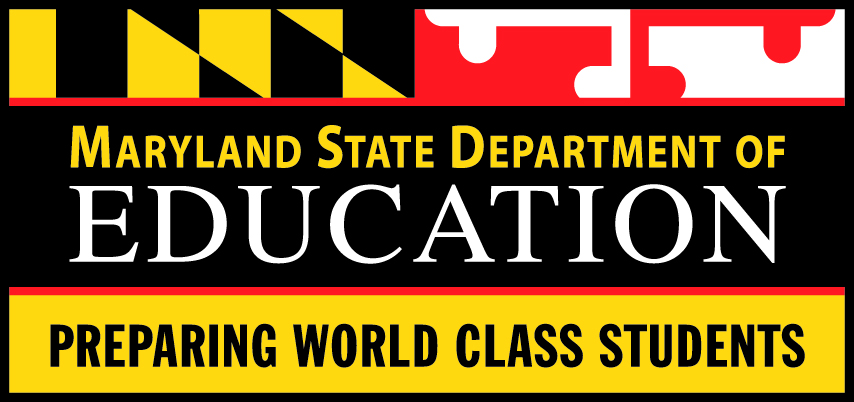 Exclusion- School Personnel
Must provide an explanation of the behavior that resulted in the removal

Instruct student on the behavior required to return to the learning environment

Ensure that each period of exclusion is appropriate to the developmental level of the student and severity of the behavior

**No period of exclusion should exceed 30 minutes**
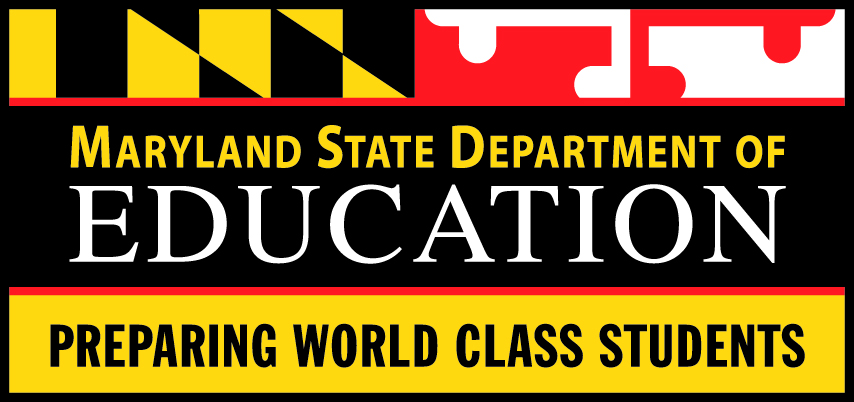 Seclusion
“The confinement of a student alone in a room from which the student is physically prevented from leaving.”
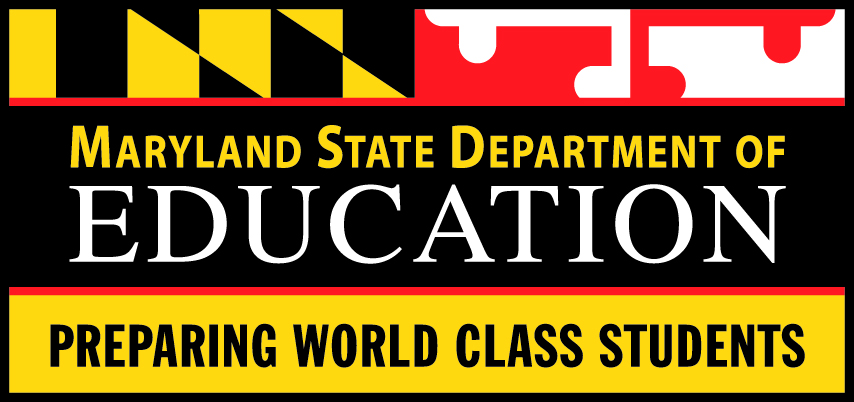 Seclusion- Criteria for Implementation
Emergency situation and seclusion is necessary to protect a student or another person after other less intrusive interventions have failed or are deemed to be inappropriate

Student’s IEP or BIP describes the specific behaviors and circumstances in which seclusion may be used

Student’s parents have provided written consent for the use of seclusion while a BIP is being developed
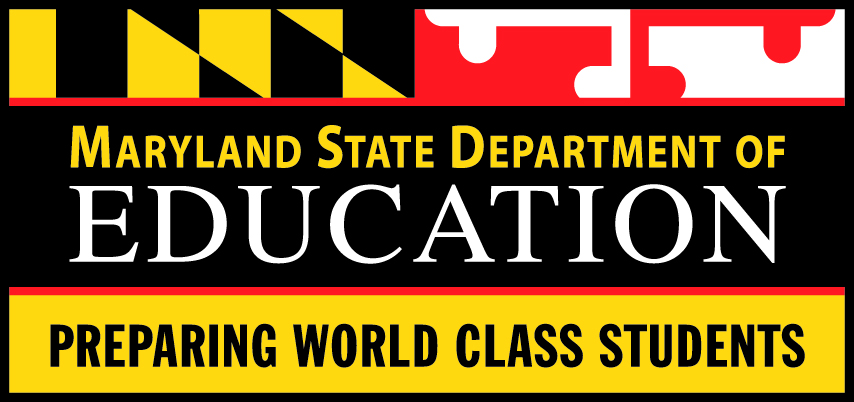 Seclusion- Setting
Free of objects and fixtures that could be used to inflict bodily harm

Adequate view of the student from an adjacent area

Adequate lighting and ventilation
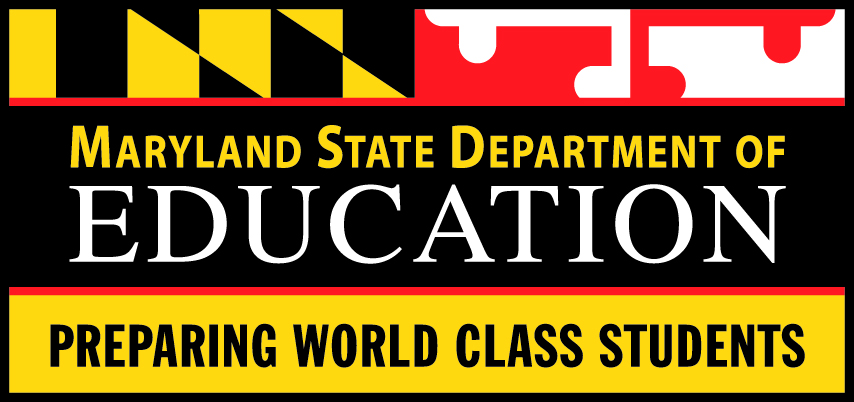 Seclusion- Implementation
Only implemented by school personnel trained in the appropriate use consistent with COMAR 13A.08.04.06C

Appropriate to student’s developmental level and severity of behavior

May not restrict the student’s ability to communicate distress

***May not exceed 30 minutes***
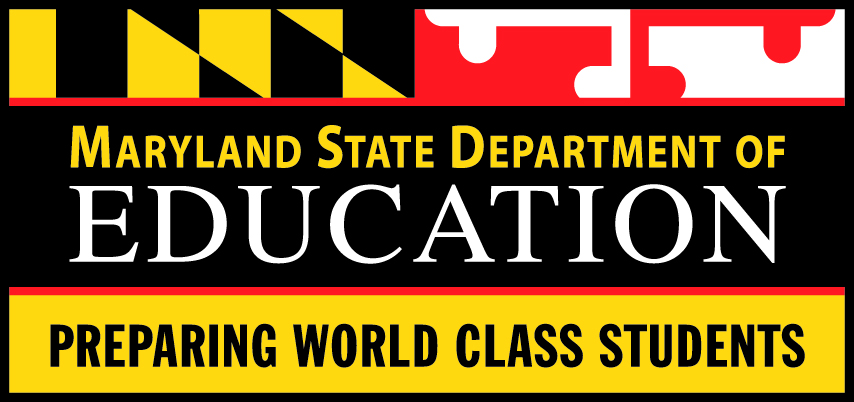 Seclusion- Documentation
Shall Include:
Less intrusive interventions attempted
Precipitating event immediately preceding the seclusion
Behavior that prompted use of seclusion
Names of the personnel who observed the behavior prompting the seclusion
Names and signatures of the staff members implementing and monitoring the seclusion
Justification for initiating seclusion
Length of time
Student’s behavior and reaction to seclusion
Name and signature of the Administrator informed of the seclusion
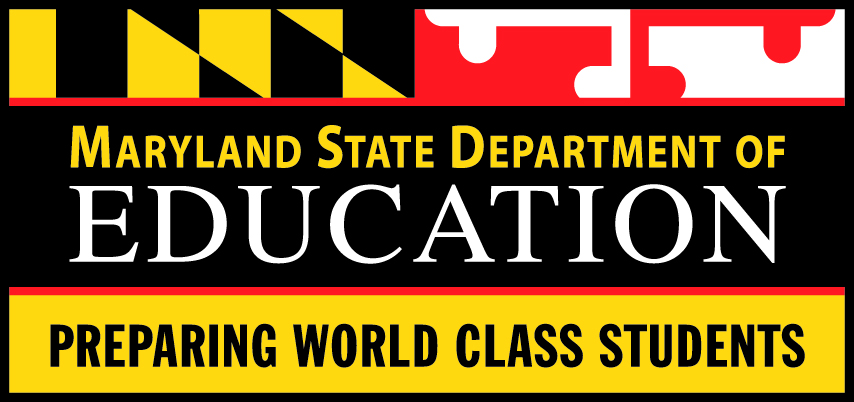 Seclusion- Documentation
Maintained in student record and available for inspection by parent/legal guardian

Notification of parent within 24 hours unless otherwise provided for in BIP or IEP

If student’s IEP or BIP does not include the use of seclusion, the IEP team shall meet within 10 business days of the incident

If the IEP or BIP includes use of seclusion, it shall specify how often the IEP team shall meet to review or revise
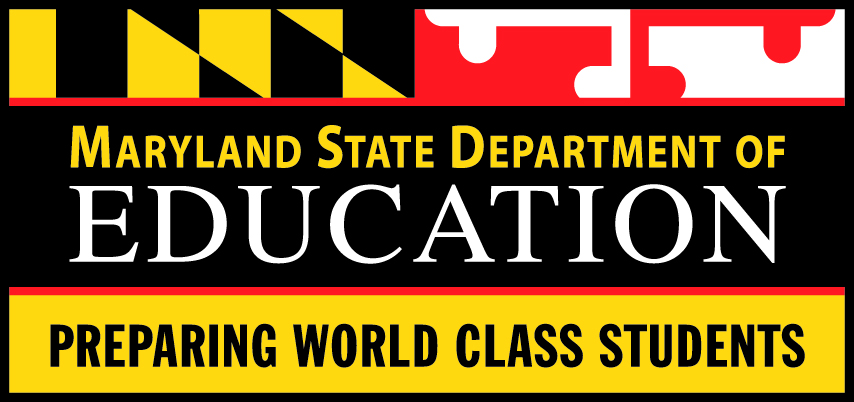 Common Errors
Length of time greater than 30 minutes

Omission of name(s) and signature(s) of staff

Missing explanation of student behavior that prompted seclusion
Behavior: Clearly observable manner in which student conducts himself

School’s form to document seclusion  includes more than is required by the regulation and those areas are left blank
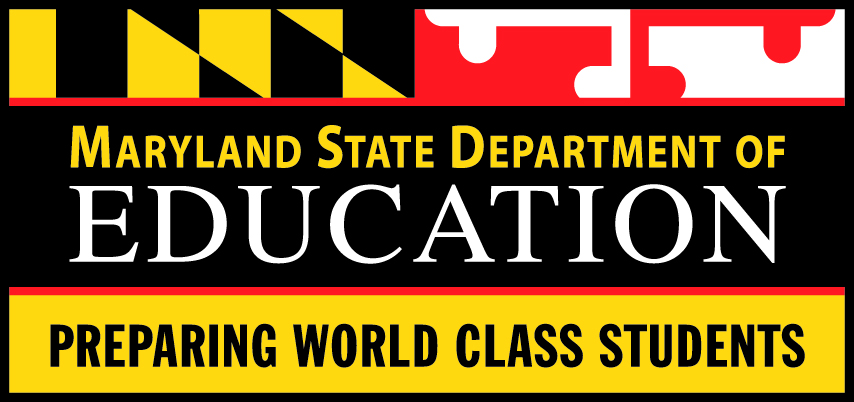 Restraint
“The use of physical or mechanical restraint”

Physical restraint [COMAR 13A.08.04.02(11)]
The use of physical force, without the use of any device or material, that restricts the free movement of all or a portion of a student’s body.

Mechanical restraint [COMAR 13A.08.04.02(8)]
Any device or material attached or adjacent to the student’s body that restricts freedom of movement or normal access to any portion of the student’s body and that the student cannot easily remove.
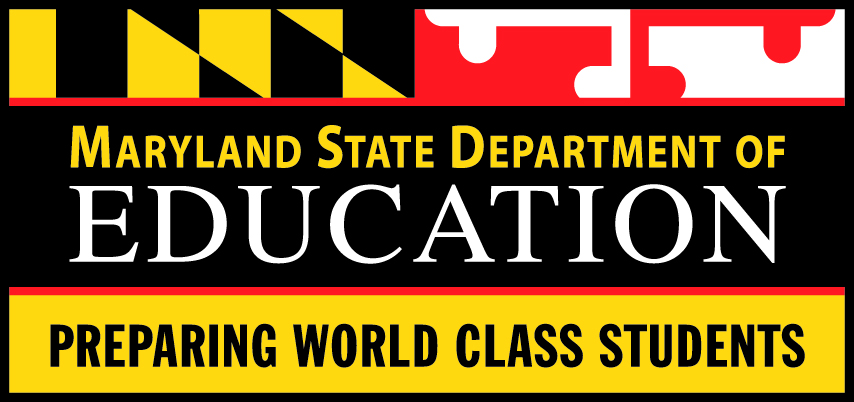 Physical Restraint
Is NOT:
Briefly holding a student to calm or comfort

Holding a student’s hand or arm to escort the student safely from one area to another

Moving a disruptive student who is unwilling to leave the area if other methods such as counseling have been unsuccessful

Intervening in a fight in accordance with Education Article §7-307
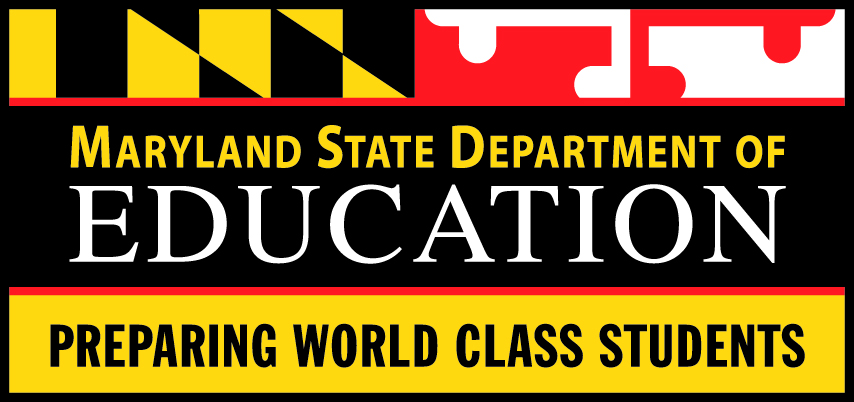 Physical Restraint- Criteria for Implementation
Emergency situation and physical restraint is necessary to protect the student or others from imminent, serious, physical harm after less intrusive, nonphysical interventions have failed or are deemed inappropriate

The student’s BIP or IEP describes specific behaviors and circumstances

Parent has provided written consent while a BIP is being developed
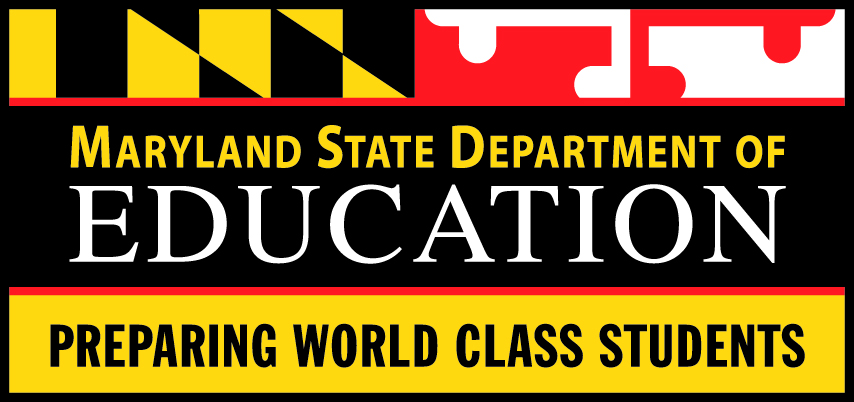 Physical Restraint- Implementation
Only implemented by school personnel trained in the appropriate use consistent with COMAR 13A.08.04.06C

Only use reasonable force as necessary to protect a student or other person from imminent, serious, physical harm

Removed as soon as the student is calm

**May not exceed 30 minutes**
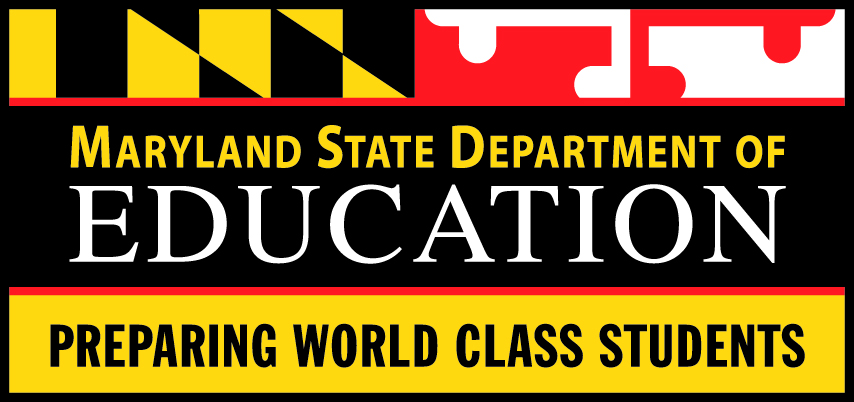 Physical Restraint- Implementation
School personnel may NOT:

Place a student in a face down position

Place a student in a position that will obstruct the airway or impair the ability to breathe

Obstruct the view of a student’s face

Restrict the ability to communicate distress

Place pressure on a student’s head, neck or torso

Straddle a student’s torso
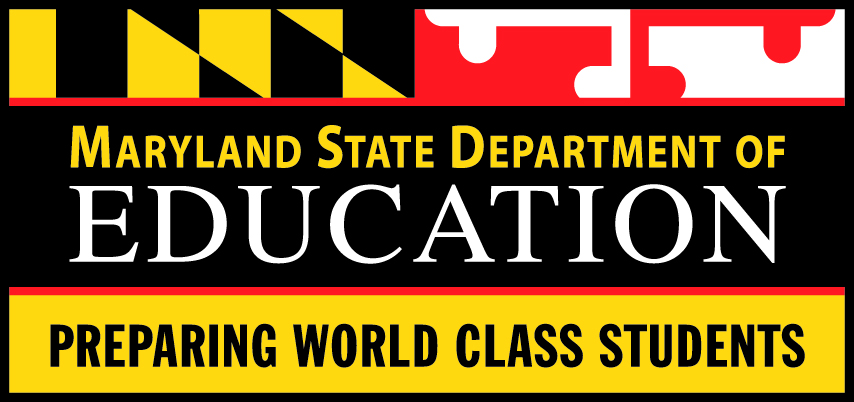 Mechanical Restraint
Is prohibited unless the school is certified by and meets the requirements of the Joint Commission for the Accreditation of Health Care Organizations

Does not include protective or stabilizing devices
Prescribed by a health professional
Documented on the IEP or BIP
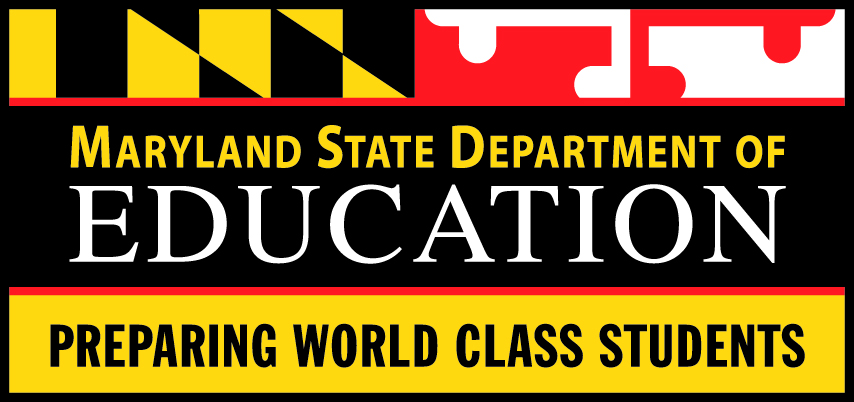 Restraint- Documentation
Shall include:
Less intrusive interventions attempted
Precipitating event immediately preceding the restraint
Behavior that prompted use of restraint
Names of the personnel who observed the behavior prompting the restraint
Names and signatures of the staff members implementing and monitoring the restraint
The type of restraint
Length of time
Student’s behavior and reaction to restraint
Name and signature of the Administrator informed of the restraint
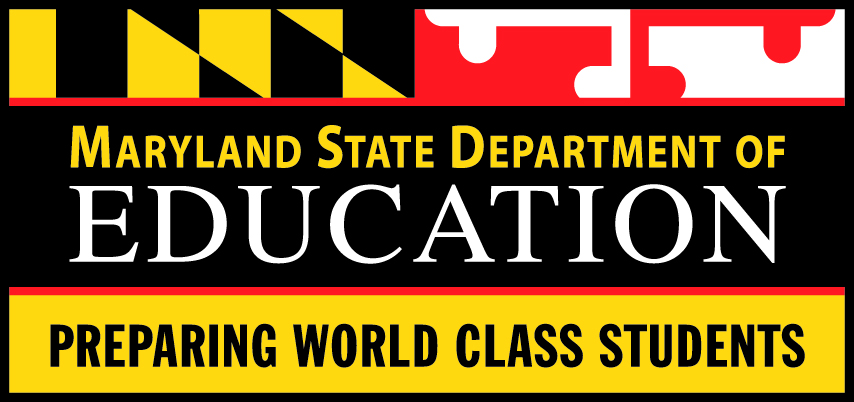 Restraint- Documentation
Must be maintained in the student’s record and available for inspection by the parent/legal guardian

Parent shall be notified within 24 hours, unless otherwise provided for in a student’s BIP or IEP

If student’s IEP or BIP does not include the use of restraint, the IEP team shall meet within 10 business days of the incident

If the IEP or BIP includes use of restraint, it shall specify how often the IEP team shall meet to review or revise
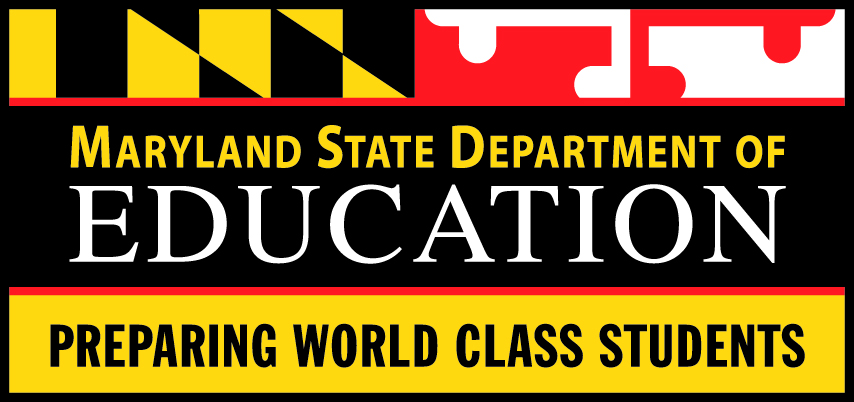 Common Errors
Length of time greater than 30 minutes

Omission of name(s) and signature(s) of staff implementing and monitoring restraint

School’s form to document restraint includes more than is required by the regulation and those areas are left blank

Missing explanation of student behavior and reaction during restraint

Behavior: Clearly observable manner in which student conducts himself
Reaction: A response to a specific stimulus; in this case restraint

Undocumented parent notification
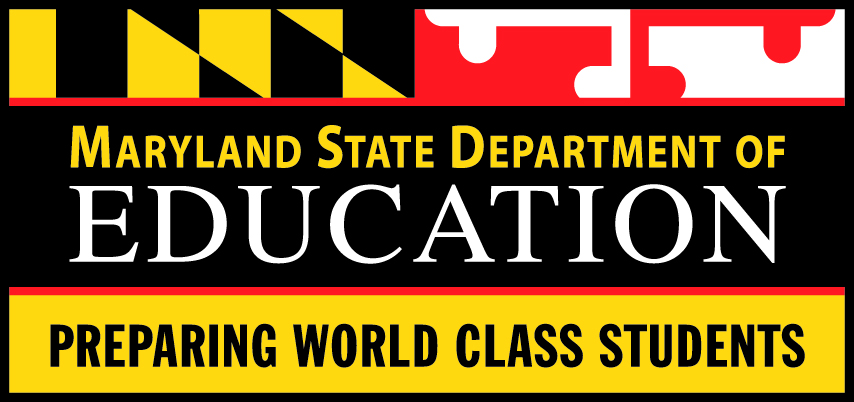 Policies and Procedures
Must address:
A continuum of positive behavioral interventions, strategies of supports
The prevention of self-injurious behaviors
Methods for identifying and defusing potentially dangerous behavior
The use and documentation of exclusion
The use of restraint and seclusion

Must be updated annually and provided to parents and school personnel
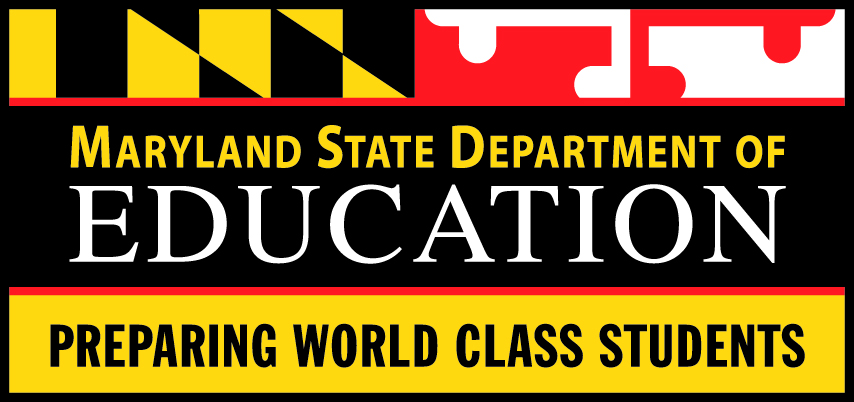 Common Errors
Not completed

Page numbers are not indicated

Forms required by the school’s policies and procedures are not included

School procedures do not include:
Each specific activity to implement policies
Staff position(s) responsible for specified activities
When the activity is to be done
How it is to be done (verbally, written notice, etc.)
Copies of specific notices and forms
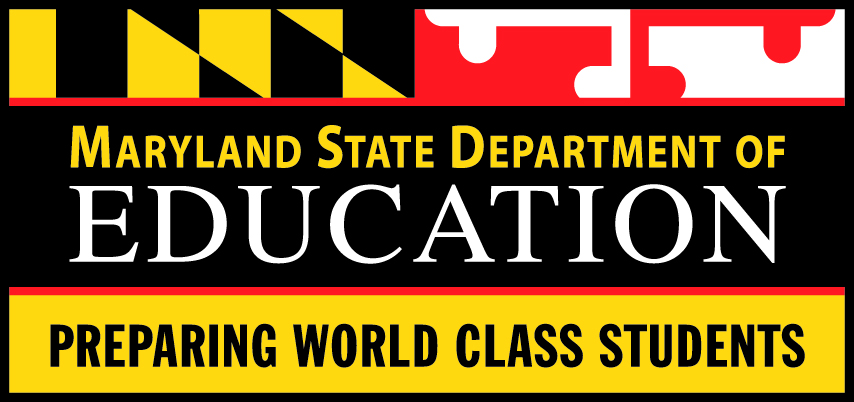 Professional Development
At the beginning of each school year, the school shall identify school personnel authorized to serve as a school-wide resource to assist with implementing:
Exclusion
Restraint
Seclusion

Personnel identified must receive training in:
Positive behavior supports and strategies
FBA and BIP planning
Exclusion
Restraint and alternatives to restraint
Seclusion
Symptoms of physical distress and positional asphyxia

Must include a written exam and physical demonstration of proficiency
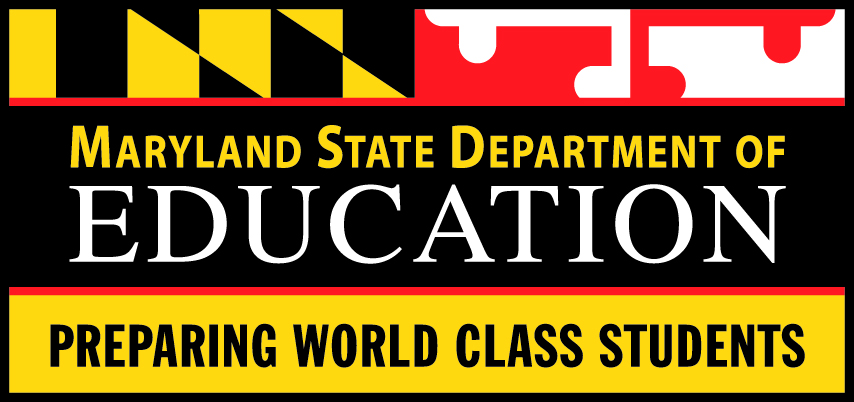 Common Errors
Dates of training documents do not match dates on the monitoring form

Training agenda does not clearly identify each of the required areas

Test documentation does not clearly 
	identify each of the required areas
Crisis Management organization does not cover all topics and school does not supplment
Privacy13A.09.10.12
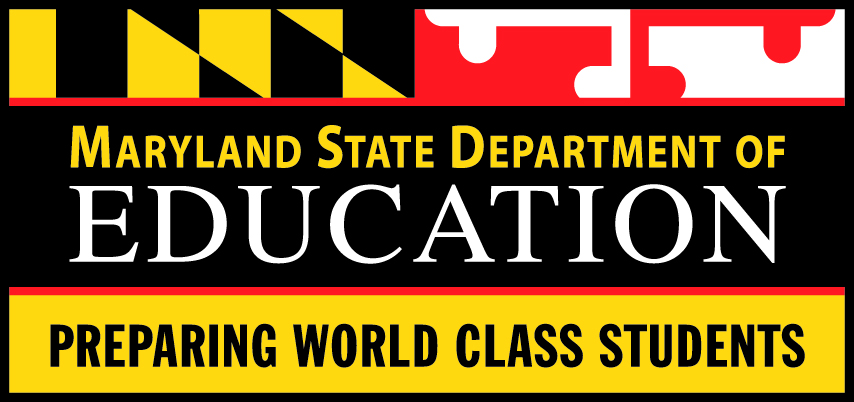 Privacy Policy
A school shall have written policies and procedures on protecting the right of privacy of students and their parents relative to access to, and release of records, which include:
Statement assuring that all records pertaining to a student are available to the parent for review
Procedure to be followed by parent who requests to review records
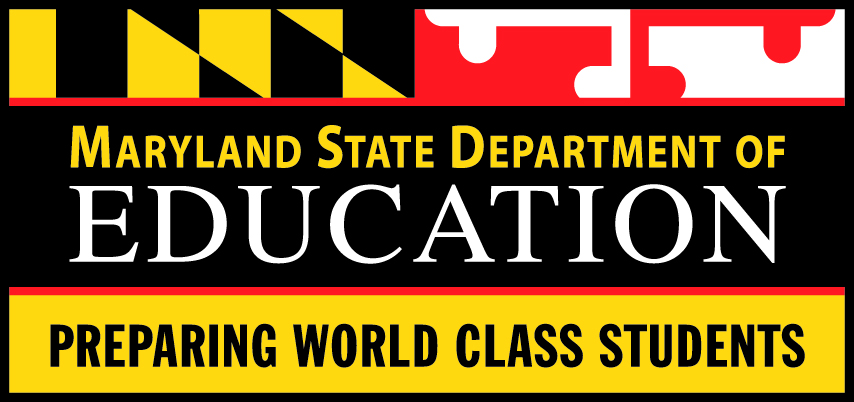 Privacy Policy
Statement assuring that the school may not disclose personally identifiable information without prior written consent of the parent unless otherwise allowed by law
Procedures by which the school shall maintain a written record of requests for, and disclosure of, personally identifiable information from a student's record that includes the first, middle, and last name of student, the name of the reviewer, the month, day and year of review, and the purpose of review (ex.- access log)
Procedures for informing the parent of these policies and procedures
Instructional Materials/Library MediaCOMAR 13A.09.10.13
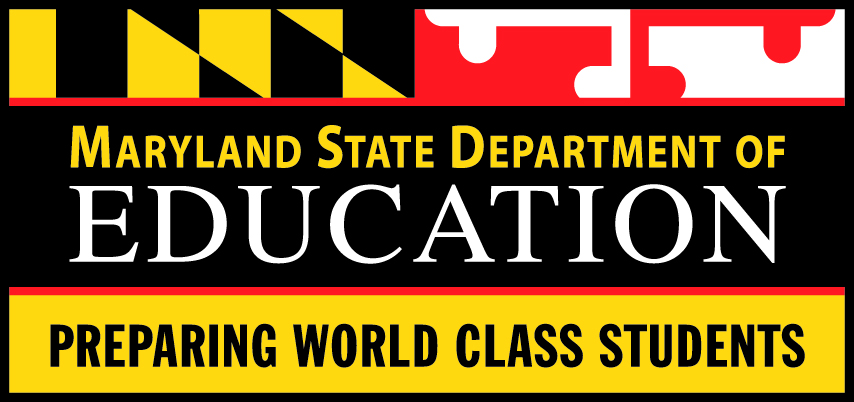 Instructional Materials- Type I
Maintain sufficient variety, quantity, and quality to include print, manipulative, audiovisual, and electronic
Appropriate range of reading levels to implement educational program in each curricular area for each age and grade
Written inventory
Property of school
Written policies and procedures for continual upgrading
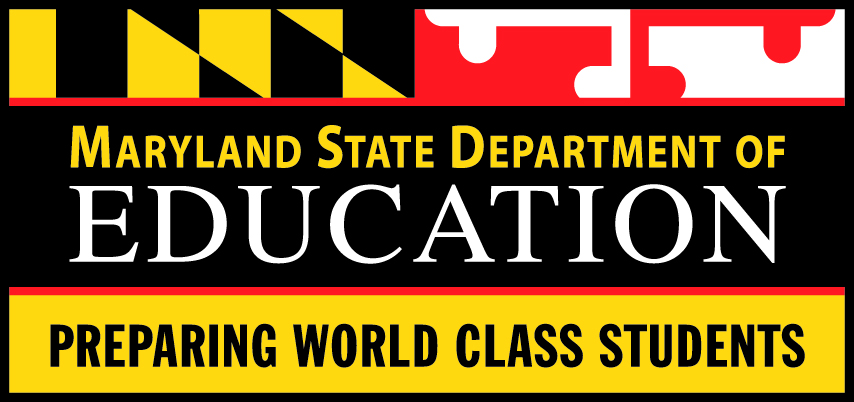 Instructional Materials- Type II
Use the same instructional materials and equipment as those used by the public school

May have additional materials
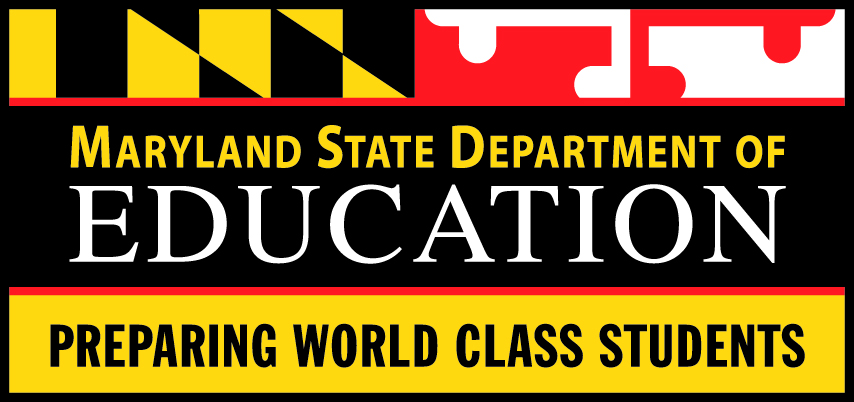 Instructional Materials- Type III
A school shall own instructional materials and equipment that include print, manipulative, audiovisual and electronic materials, and equipment in sufficient variety, quantity, and quality to implement the educational program. 
The instructional materials and equipment used by the local school system to implement the general education curriculum
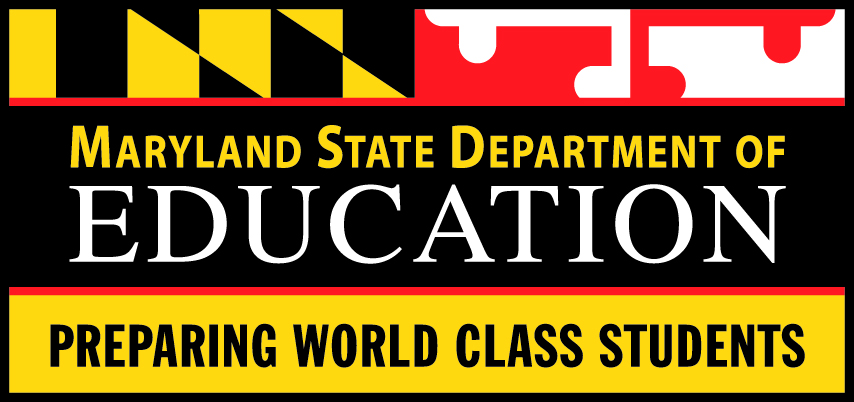 Library Media- Type I
Sufficient variety, quantity, and quality of print and nonprint items, including electronic materials and related equipment
Appropriate range of reading levels to support and supplement educational program in each curricular area for each age and grade
Property of the school
Classify and catalogue the library media collection in a manner that is appropriate for student use, and so that each item can be located and returned to the collection
Maintain a written inventory
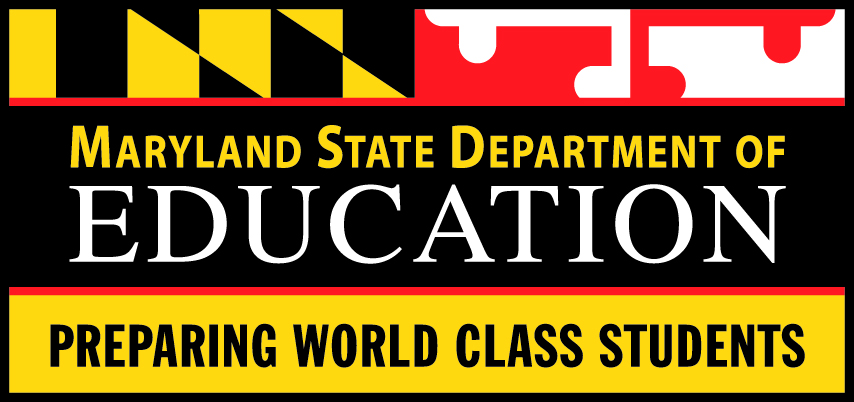 Library Media- Type I
Maintain written policies and procedures for continual upgrading 
Maintain a minimum quantity of library media materials and equipment based on its current enrollment as follows: 
Ten different items per student for a nursery school or kindergarten educational program, or both; 
500 different items for a school with 24 or fewer students; 
750 different items for a school with 25 to 75 students, or 20 items per student, whichever is greater; and 
1,500 different items for a school with more than 75 students, or 20 items per student, whichever is greater.
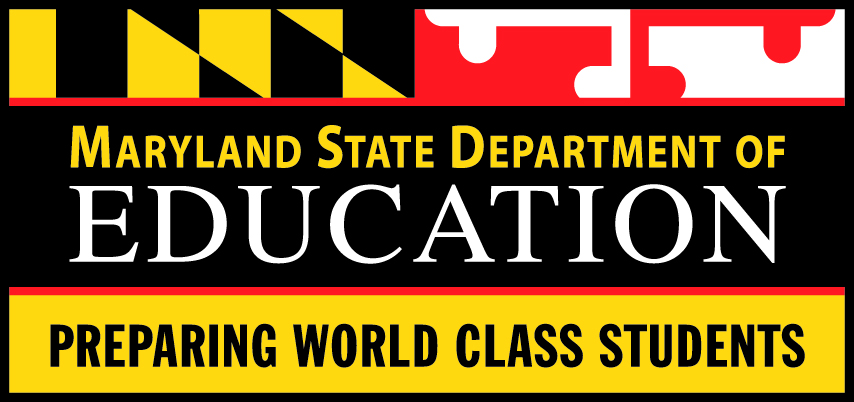 Library Media- Type II
A school shall use the library media service of the public school
May have additional materials
Calendar and ScheduleCOMAR 13A.09.10.14
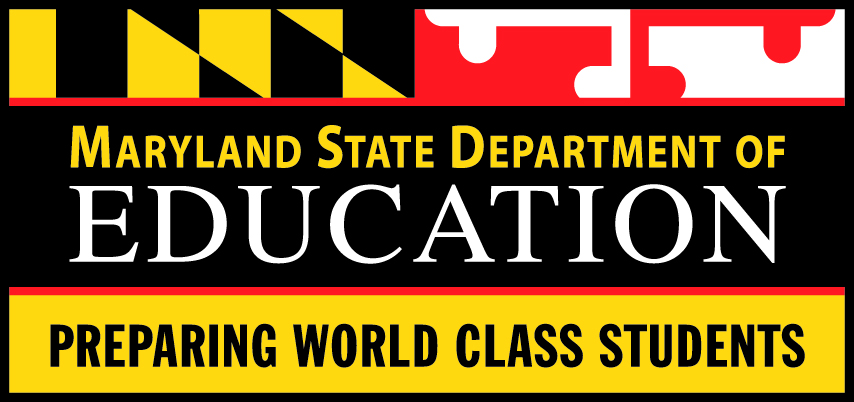 School Calendar- Type I
Must include:
 Name
Address
Telephone number
Month, day, and year for the opening and closing of school
Specific and total number of days of instruction
Total number of hours a school is open for student attendance
Holidays, vacations, and other pertinent events or activities in the schedule for the year
Distribute its written calendar annually to placing agencies and parents
Provide at least 180 days of instruction per year
A school shall be open for student attendance for a minimum of: 
1,080 hours in a school year for elementary schools and nongraded educational programs; and 
1,170 hours in a school year for secondary schools. 
The Department may grant a waiver of the length of the school year for natural disasters, civil disasters, or severe weather conditions.
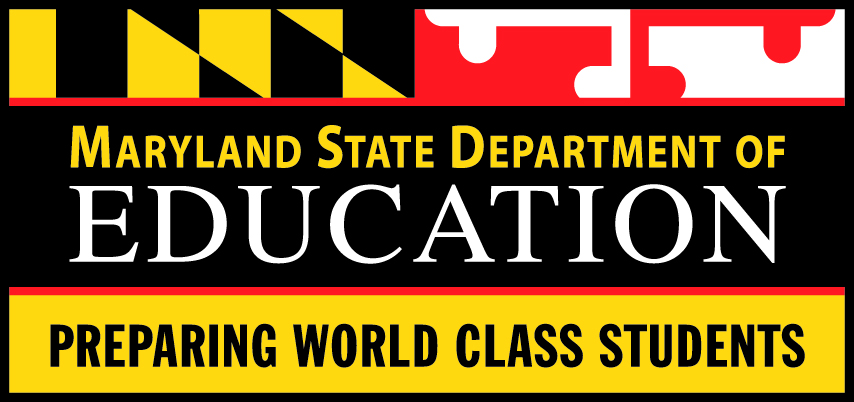 School Calendar- Type II
A school shall develop a written calendar of the school year that includes the same days in the school year that the local school system is open and may include additional days. 

A school shall distribute the calendar of its school year annually to the parents and representatives of the placing agency or agencies of the students enrolled.
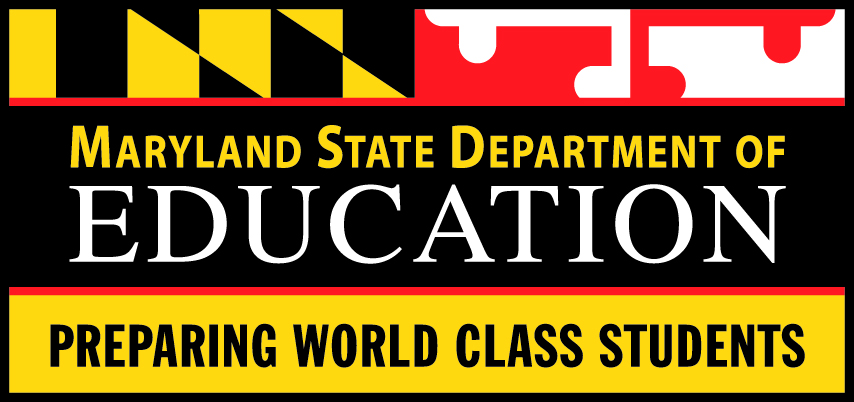 School Calendar- Type III
Includes the month, day, and year for the opening and closing of the school, and the specific and total number of days of instruction

Provide at least 180 days of instruction per year

Distribute the written calendar to the representatives of agencies placing students in the school or to the parents of students enrolled, as applicable
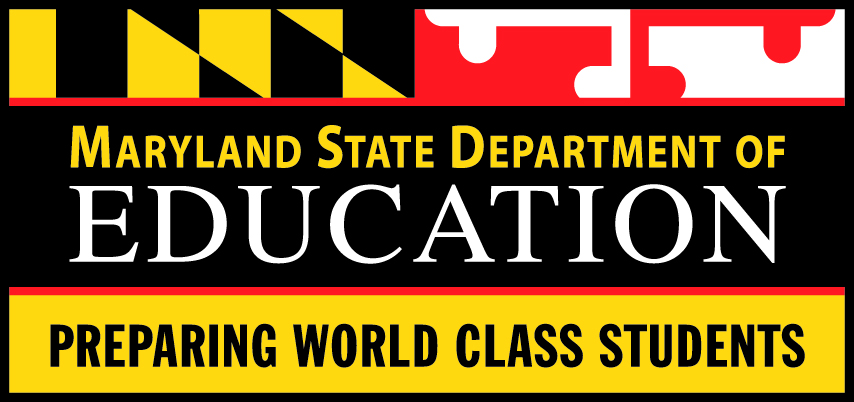 Schedule of the School Day- Type I
The schedule must include beginning and end of the school day 
Distribute annually to placing agencies and parents 
A school providing a general education program shall provide instruction at least 4 hours a day, Monday through Friday, exclusive of holidays, vacation days, and any other pertinent events or activities
 In a school providing a special education program, the total hours in a school week shall be sufficient to implement each student's IEP 
In a nursery school providing an educational program, other than a special education program, the length of the school day may not exceed 6 hours.
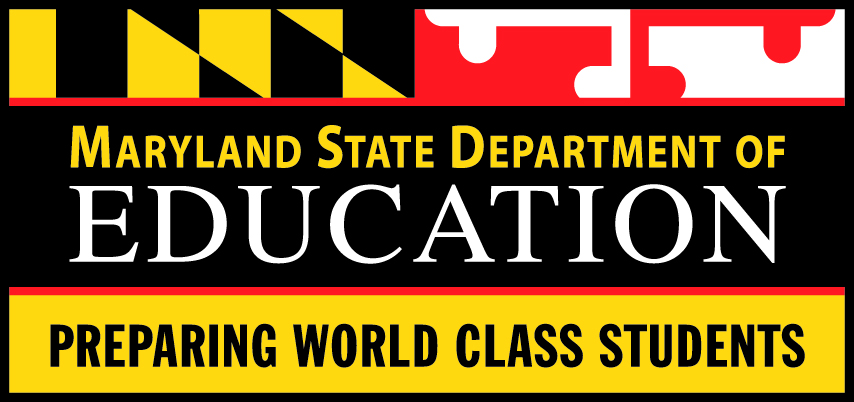 Schedule of the School Day- Type II
The hours of the school day shall be the same as that of the public school. 
A school shall develop a written schedule of the school day, including the beginning and end of the school day, and other important periods. 
A school shall distribute the schedule of its school day annually to the parents and representatives of agencies placing students in the school.
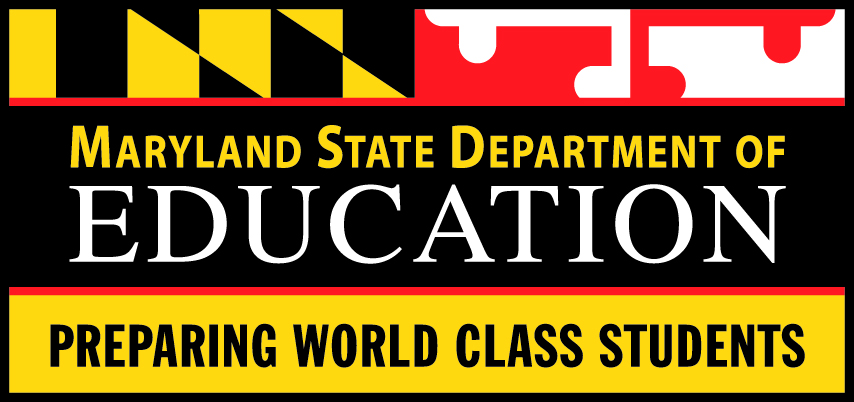 Schedule of the School Day- Type III
Develop a written schedule of the school day including the beginning and end of the school day and other important periods 
Distribute the schedule to the representatives of agencies placing students in the school or to the parents of students enrolled, as applicable 
Operate for at least 3 clock hours a day exclusive of time scheduled for meals 
Be in session 5 days a week except for holidays, vacations, and other pertinent events or activities.
Class Size
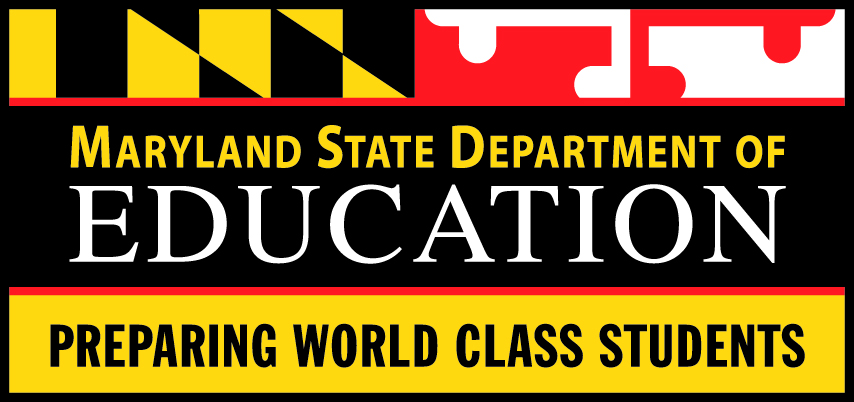 Student to Teacher Ratio
Type I, II, III General Education: 10:1
Type I General Education: A school shall assign a full-time aide to each class of students enrolled in a nursery school or kindergarten
Type I, II Special Education: A school shall provide sufficient teachers and other personnel to implement each student's IEP
Type I, II Special Education: 6:1 (without aide)/ 9:1 (with aide)/ 7:1 (significant orthopedic impairments with aide)
Residential Special Education: 4:1 (without aide)/ 7:1 (with aide)
Secondary School RequirementsCOMAR 13A.09.10.16
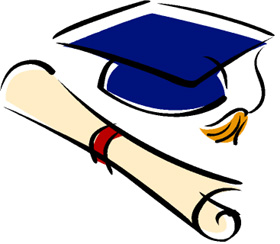 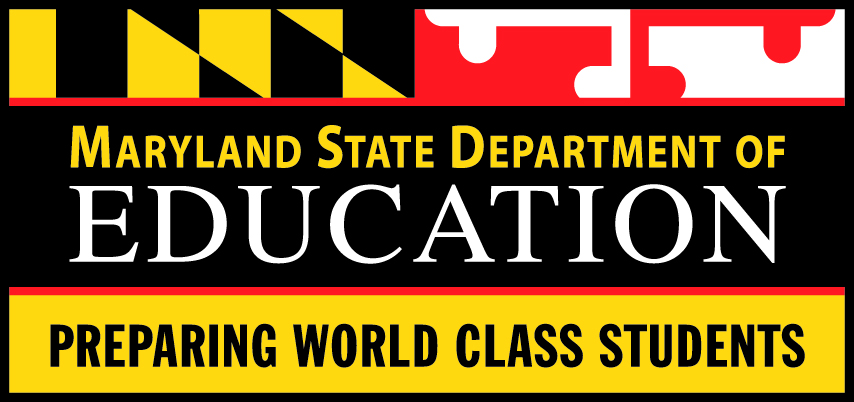 Transcripts
A secondary school shall be prepared to present as a separate document a current and cumulative transcript of the secondary record of each student for each year of enrollment.
A secondary school shall permanently maintain the original or a legible copy of the secondary school transcript for each student who has been enrolled in the school.
Before a secondary school ceases operation, the legal authority shall file with MSDE, in alphabetical order, the original or legible copy of the transcript for each student enrolled.
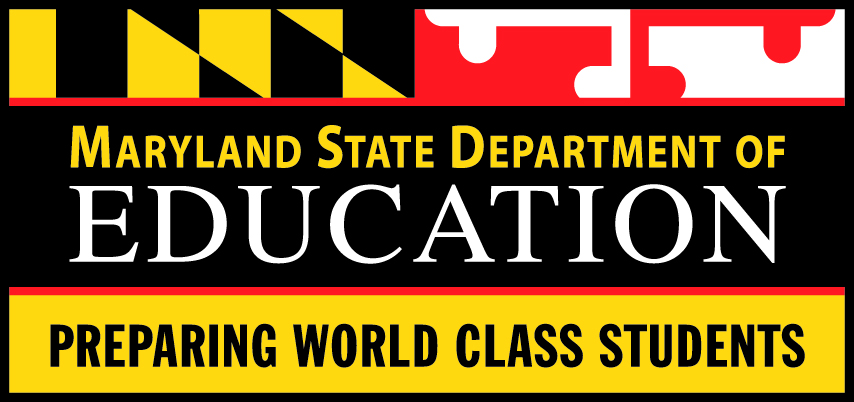 Type I and II- Transcripts
Transcripts must include:
School name
School address
School telephone #
Student First, Middle and Last name
Student birth date
Student home address
Credits and grades earned in each subject area in each grade
Code of the meaning of grading system
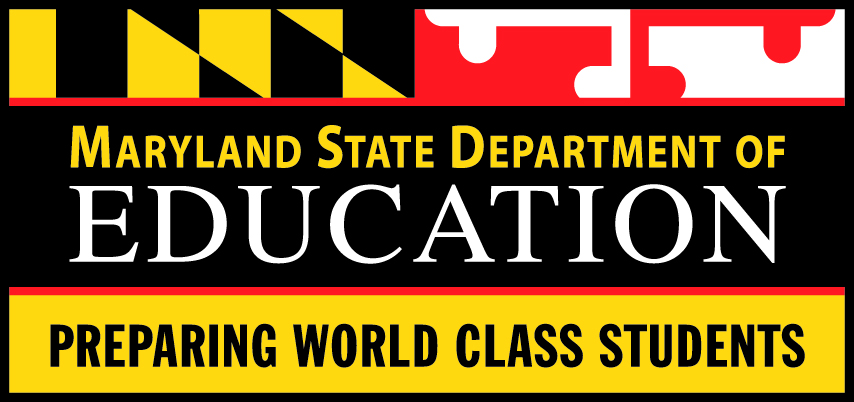 Type I and II- Transcripts
Designation of transfer credits and name of school originally granting credits
Date of enrollment in secondary school program
Date of withdrawal or graduation
Total days of attendance during each school year
Summary of service learning hours completed
Summary of state testing requirements*
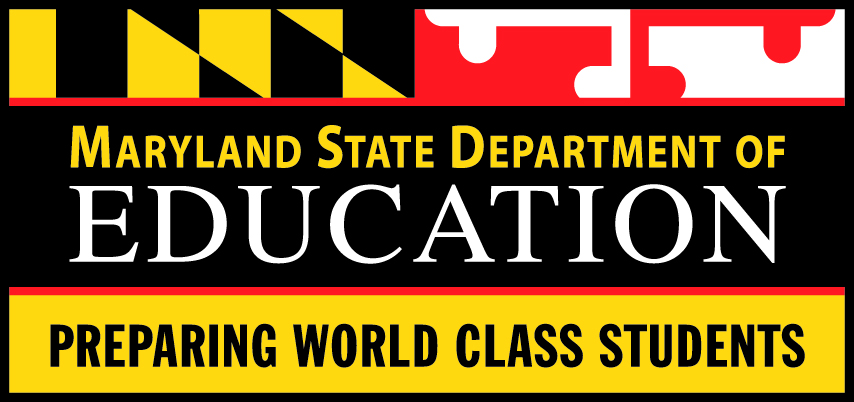 *Transcript Disclaimer
"This transcript may not be disseminated to any individual other than the student's legal guardian, service school system, which is ensuring the provision of FAPE, and the resident school system."
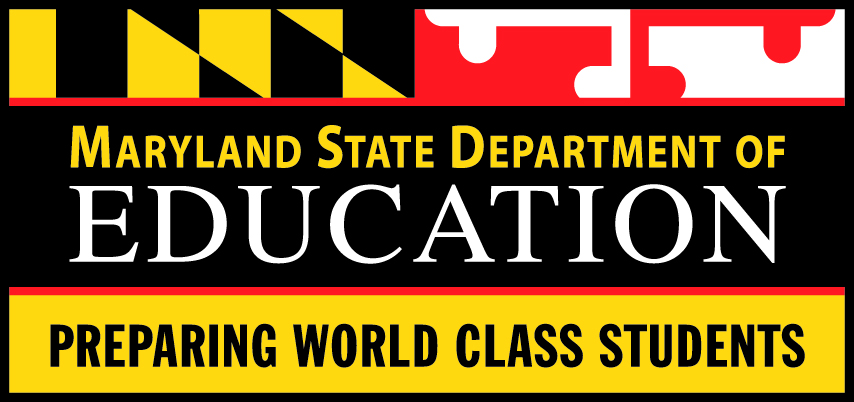 Type III Student Progress Report
When a student leaves a Type III program, a progress report that includes the following shall be prepared:
Performance or grades, or both for each curricular area
Code for the meaning of the performance/grade
Date of entry
Date of withdrawal
Specific days of attendance
Hours of instruction in each curricular area at the secondary level
Recommendations for placement, including referral to spec. ed. if appropriate
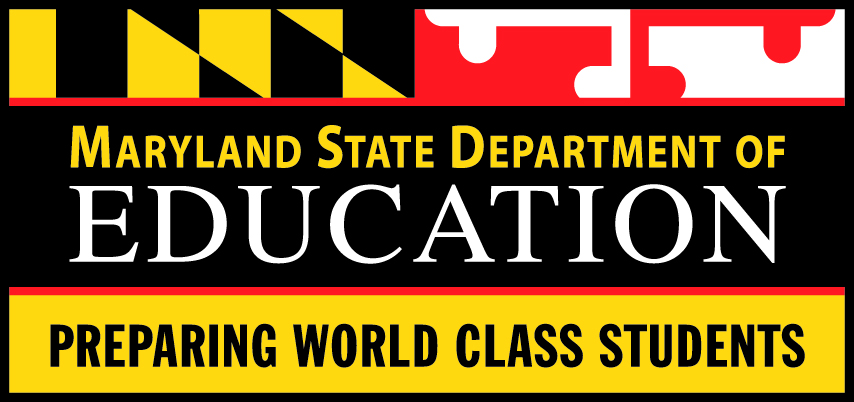 Common Errors
Missing middle name
Transcript of previous school only 
Enrollment into secondary program confused with enrollment into school 
Days of attendance missing
Name of transferring school missing
Disclaimer missing
Test Scores missing
Special Education RequirementsCOMAR 13A.09.10.17
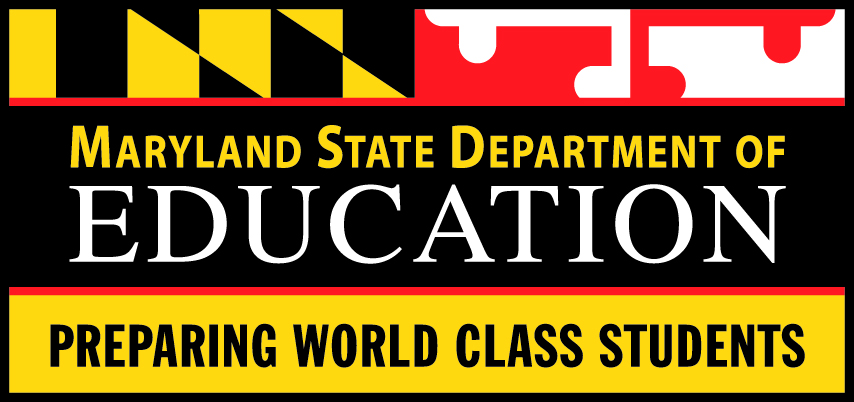 Curriculum- Type I
A school that provides nursery school, kindergarten, grades 1—12, or any combination of these shall implement the Maryland State Curriculum, the general education curriculum of a local school system, or both, as applicable, for each subject at each grade or age level as specified on its approval document.

When a Maryland State Curriculum is not available, the school MUST use the local school system curriculum (most subjects do not have a Maryland State Curriculum at this time) 

Teachers are expected to be familiar with the Maryland College and Career Ready Standards (MCCRS)
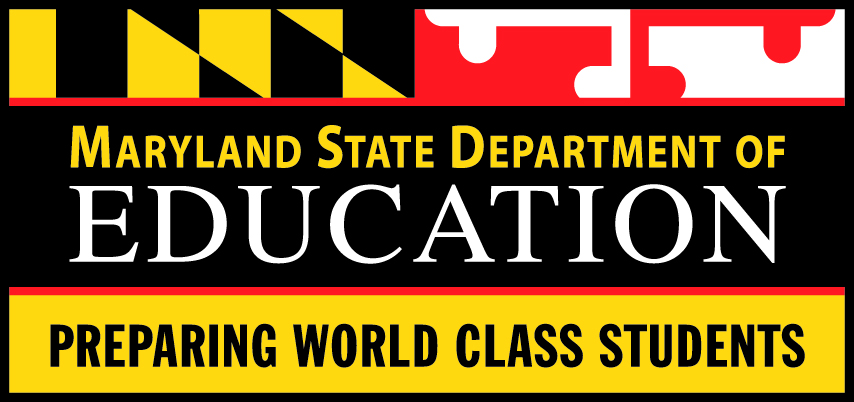 Curriculum- Type II
Implement the same curriculum as that implemented by the public school in each grade and subject in which it provides instruction to students
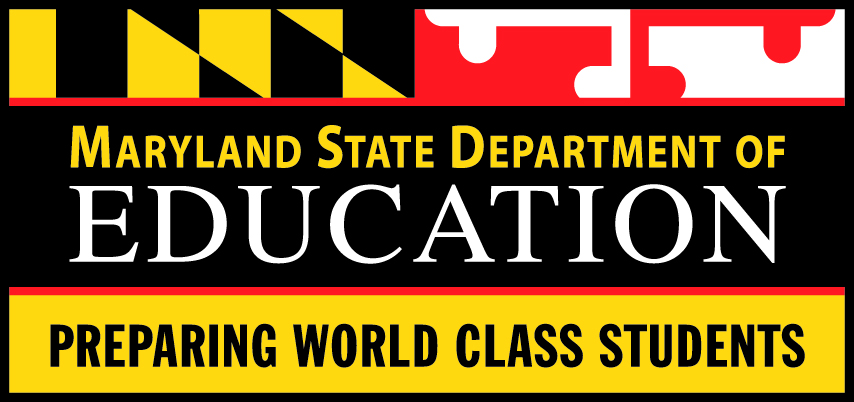 Common Mistakes
Local School System curriculum is not available
Local School System curriculum is out of date
Teachers cannot identify how to locate the Maryland Career and College Ready Standards (MCCRS)
Teachers do not know the difference between the Common Core State Standards and the MCCRS
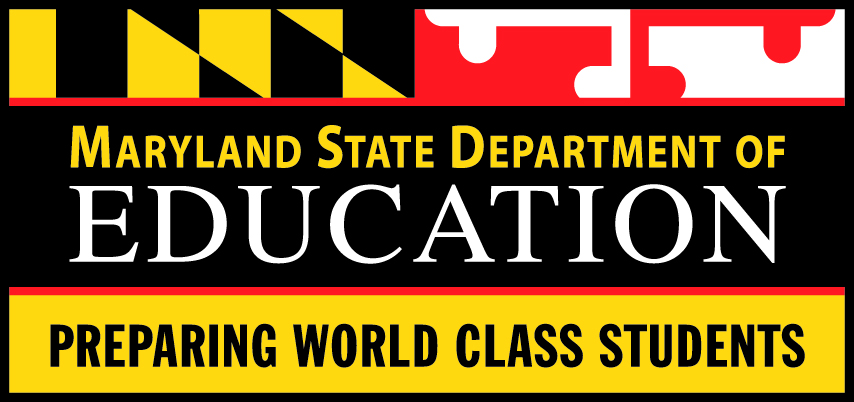 Individualized Education Programs (IEPs)
As a condition of admission, schools shall have a copy of the student’s IEP on file before implementing the student’s educational program

Available in the classroom of each student

School shall provide special education and related services consistent with each student’s IEP developed through the Local School System's (LSS’s) IEP team

School shall maintain policies and procedures approved by the placing LSS regarding related services that were not provided as specified on the IEP
87
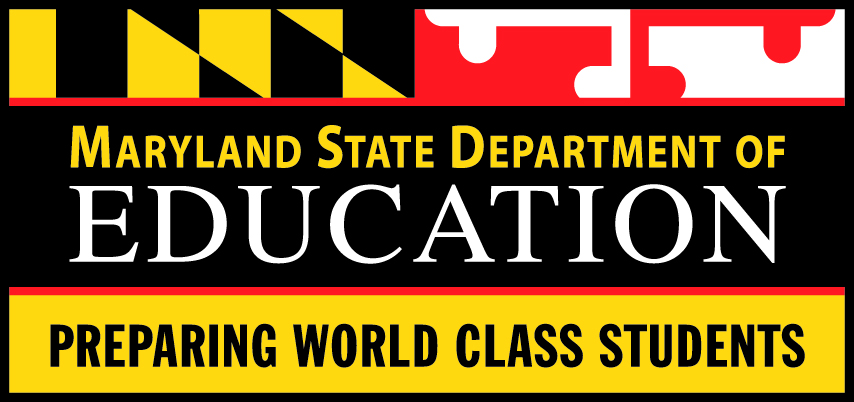 IEPs
Provide special education and related services to include an organized program of instruction in English language arts, math, science, social studies, and other curricular areas, as appropriate.

Special Note about Physical Education:  Federal regulation, 34C.F.R §300.108 states, “Physical Education services, specially designed if necessary, must be made available to every child with a disability receiving a free and appropriate public education.”
88
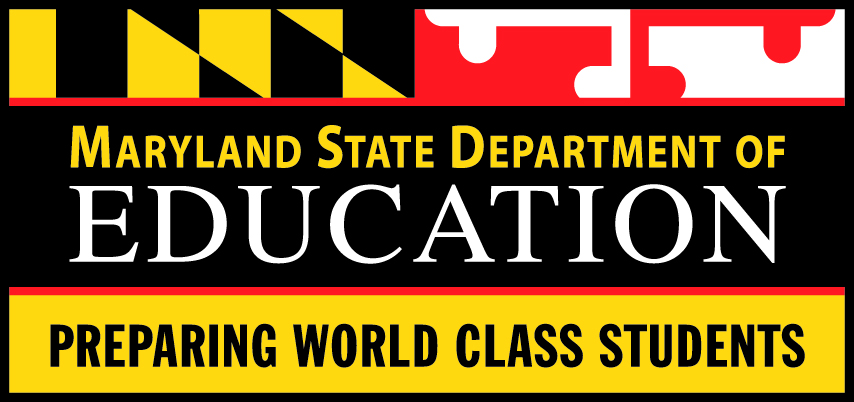 Common Errors
Service provided by a service provider not indicated on the IEP
Service school is incorrect
IEP requires some services to be implemented in general education setting
Related service hours and Special Education service hours do not = total hours available in school week
Students enrolled with IEP services that the school is unable to provide 
Documentation is not reported to the LSSs
89
Related Services Documentation.
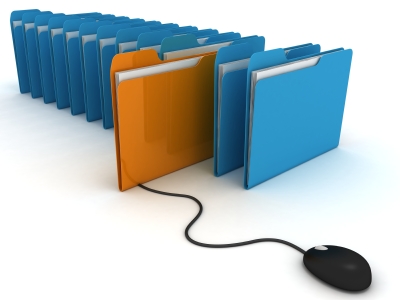 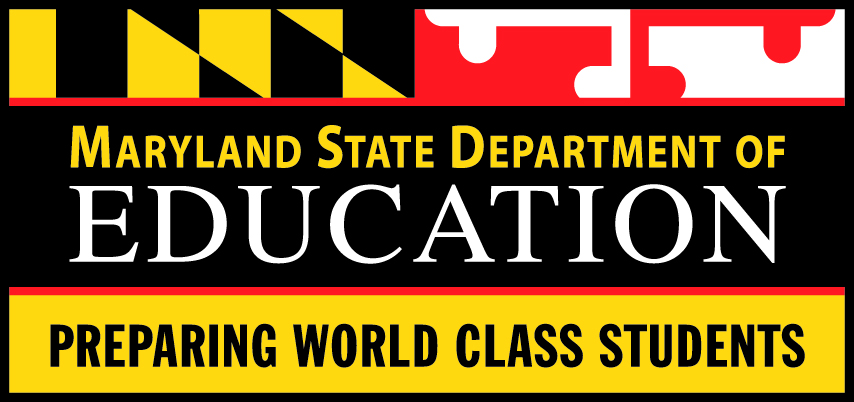 Key Information
Regulations Require:
The school to provide special education and related services, as applicable, consistent with each students IEP developed through the local school system (LSS)
The school is to implement the IEP approved by the LSS for each student enrolled for each year
What does this mean?
IEP must be developed in collaboration with the LSS
IEP must be current and establish frequency, duration, and provider for related services
Services must be provided and documented as per the IEP
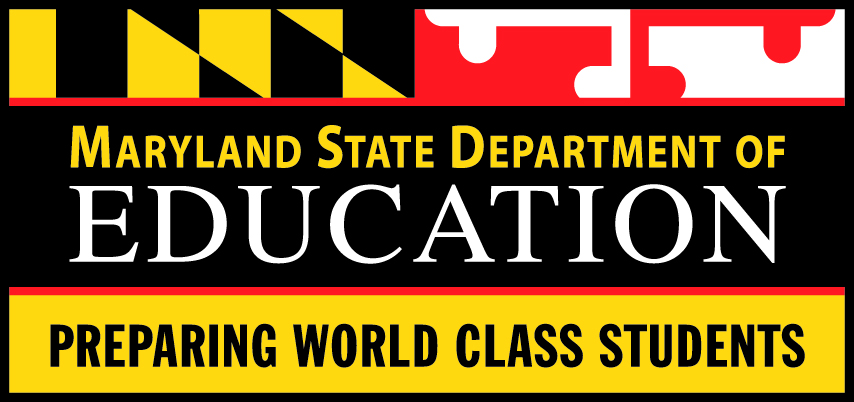 Key Information
Regulation Requires:
A school to document student progress in the achievement of IEP goals as often as the progress of student without disabilities is documented
A school must provide a copy of its IEP progress documentation to the LSS for each student enrolled
What does this mean?
IEP progress notes must be done in accordance with the LSS schedule
The nonpublic school must provide a copy of the progress notes as required by the LSS
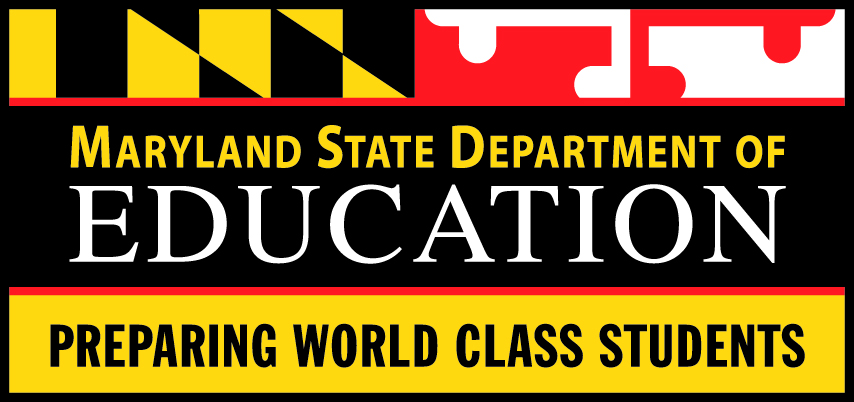 Required Documentation
Must Include:

Student’s First, Middle, and Last Name

Month, Day, and Year of Session

Length of Time 

IEP Goal or Objective Implemented

Progress for Each Goal or Objective Referenced

Provider Signature and Title on Each Page
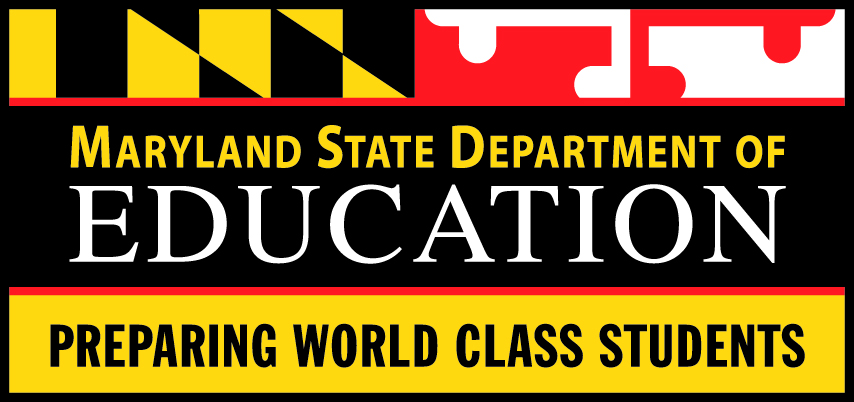 Make-Up Services
Required
Not Required
LSS Closed; Non Public School Open

LSS Open; Nonpublic Closed

Missed Service within school’s control (provider unavailable, student on field trip)

Missed Service within the LSS’s control (transportation)
Missed Service due to State testing
Nonpublic Open; student absent for illness, family plans

Nonpublic school granted a waiver of a school day
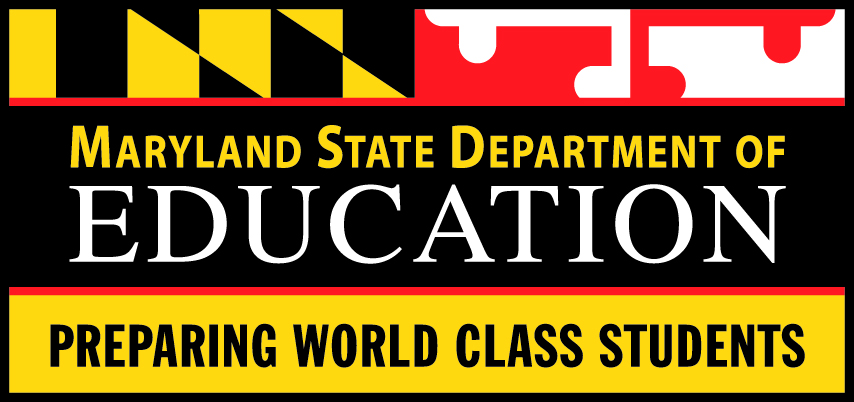 Common Errors
Proofreading Errors
Full name of student not on each page (F, M, L)
Provider signature not on each page
Provider title omitted
IEP Related Errors
IEP goals not related to current IEP
Length of time does not correspond IEP
Frequency does not correspond with IEP
Service provider is not the identified individual in IEP
Make-Up services are not clearly delineated
Make-Up services not provided according to 
	school’s own P&P timeline
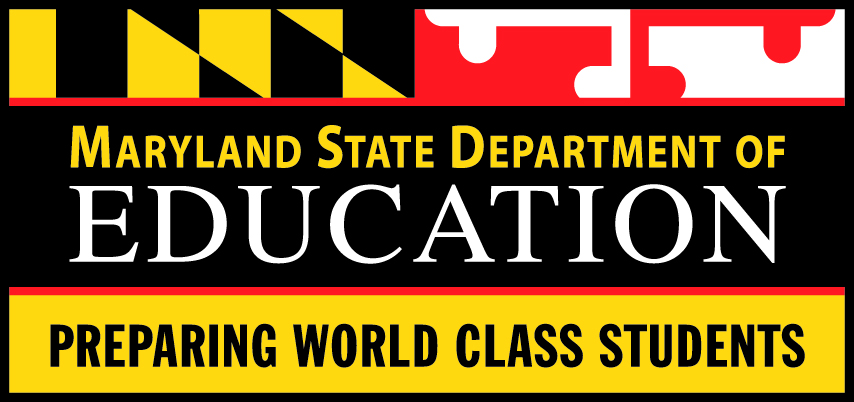 Related ServicesPolicies and Procedures
Each School Must Maintain Policies and Procedures that: 
Notify the placing LSS of missed related service sessions

Are approved by each LSS that places students at the school
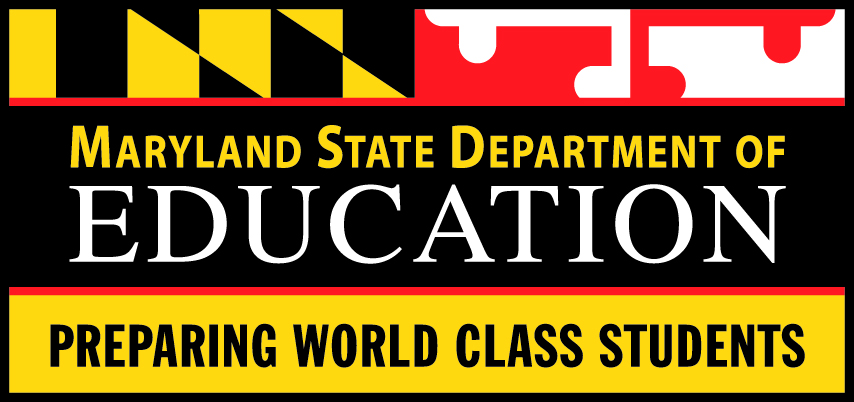 Common Errors
Missed service notification is only provided to the county in which the school is located

No documentation available regarding the LSS approval

Notification Policies and Procedures do not clearly
Identify who is responsible for notifying LSS
How the LSS will be notified
Include a copy of the written notice to LSS
Administrative Policies and Procedures
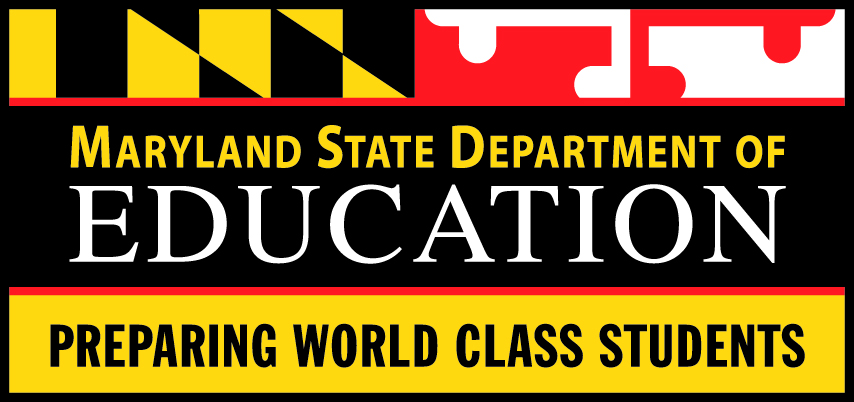 Procedural Safeguards
A school providing a special education program to students with disabilities not placed in the school by a local school system shall have: 
A written agreement with the local school system where the school is located that describes the local school system's responsibility for implementing the procedural safeguards of COMAR 13A.05.01 in cooperation with the school; or 
If no written agreement is developed, documentation of at least two attempts to enter into a written agreement with the local school system.
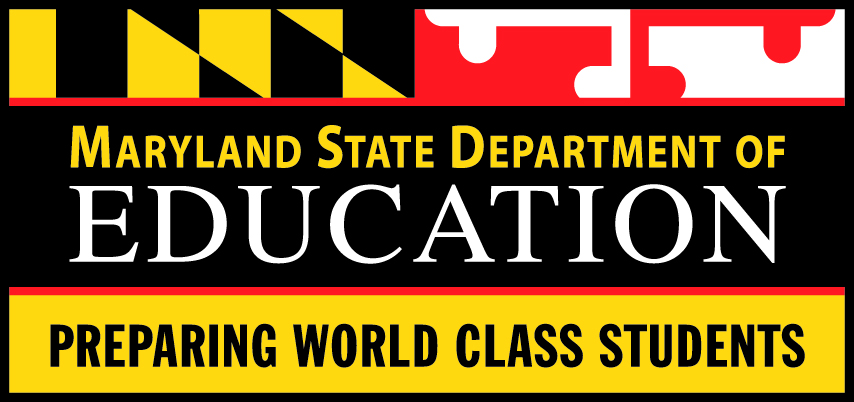 IEP Development
Participating in the development of an IEP with the local school system that referred the student for placement

Promptly notifying the local school system if the IEP needs to be revised after a student is enrolled
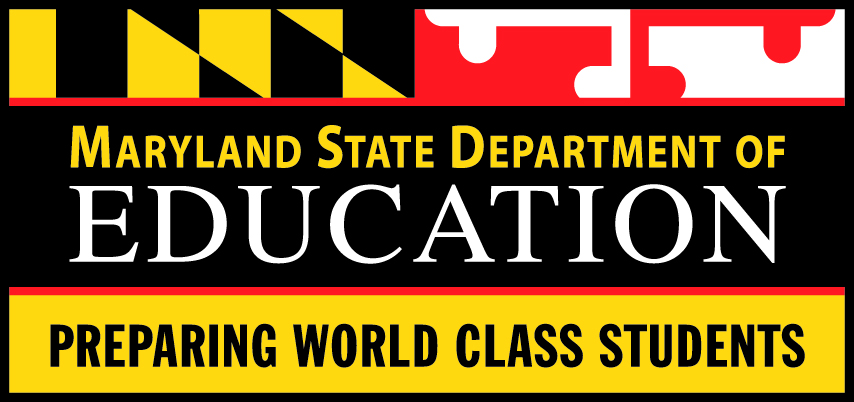 Dismissal of Students
Promptly requesting that the responsible local school system that referred the student for placement conduct an IEP team meeting before a recommendation to dismiss a student is made

Maintaining a student's placement during mediation or due process proceedings, unless the IEP provides for an alternative placement during due process proceedings and the parent has agreed to the alternative placement
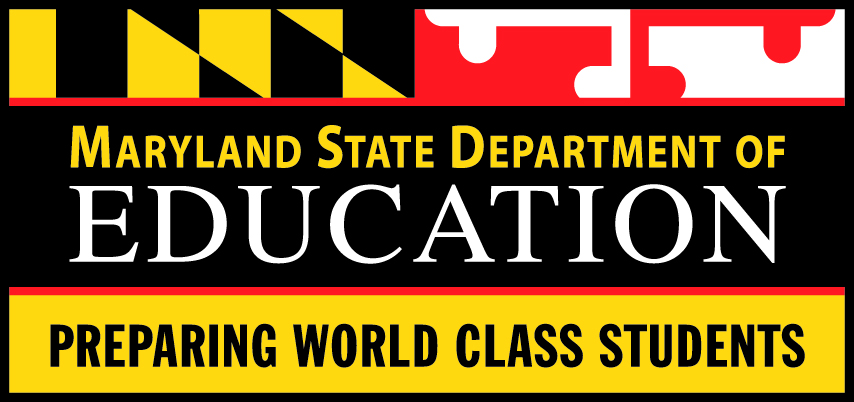 Removal of a Student
In accordance with COMAR 13A.08.01 and 13A.08.03, a school shall have written policies and procedures for notifying the responsible local school system regarding either the removal of a student for more than 10 consecutive school days or a series of removals of a student that constitute a pattern because the removals cumulate to more than 10 school days in a school year
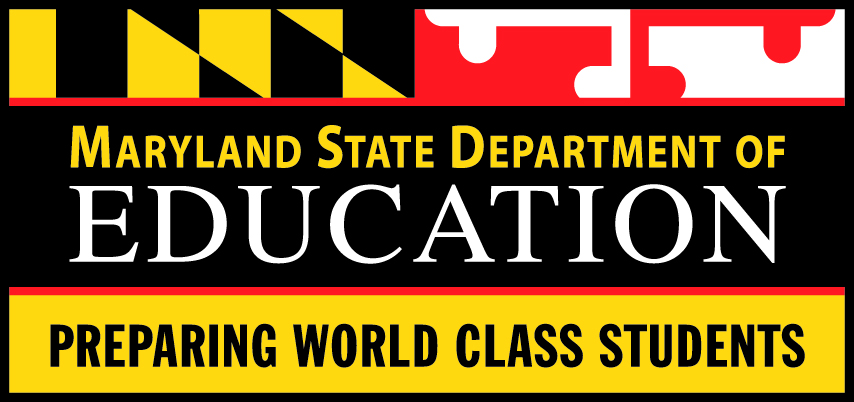 Personnel RequirementsCOMAR 13A.09.10.18
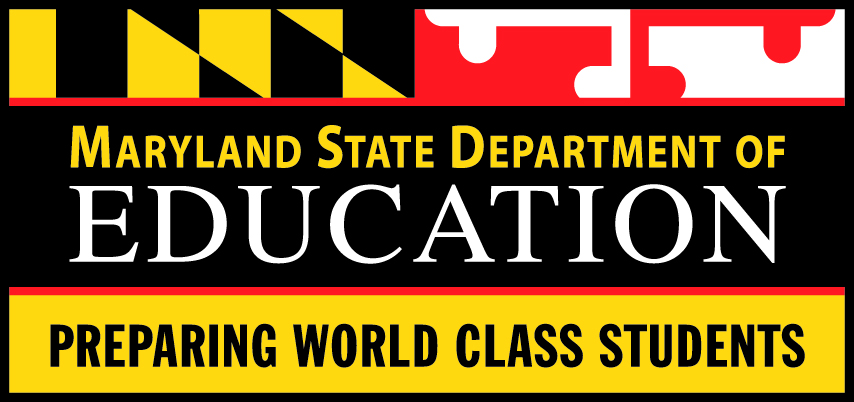 Certification Regulations & Policies
Regulations
13A.09.10.18
13A.12.01-.04
Memos
Substitutes
Art, Music, Physical Education, Health
Submitting application for certification
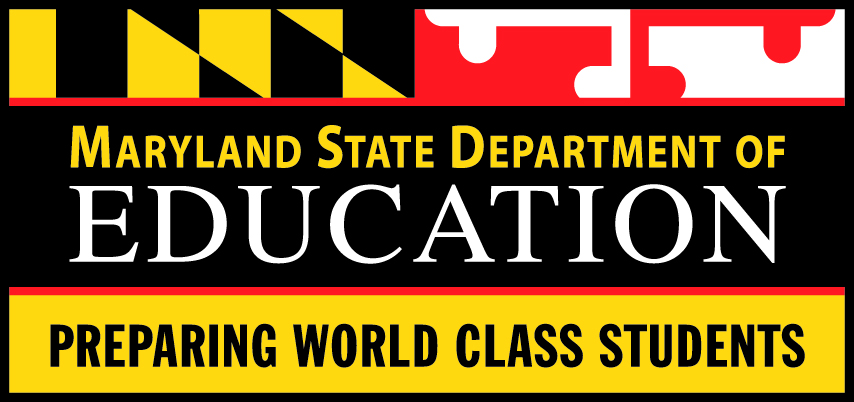 Personnel RequirementsType I and II
Administrative Head
Responsible for the day-to-day administration of the school
Administrative head of a school, hired on or after September 1, 2001, shall hold a bachelor's degree
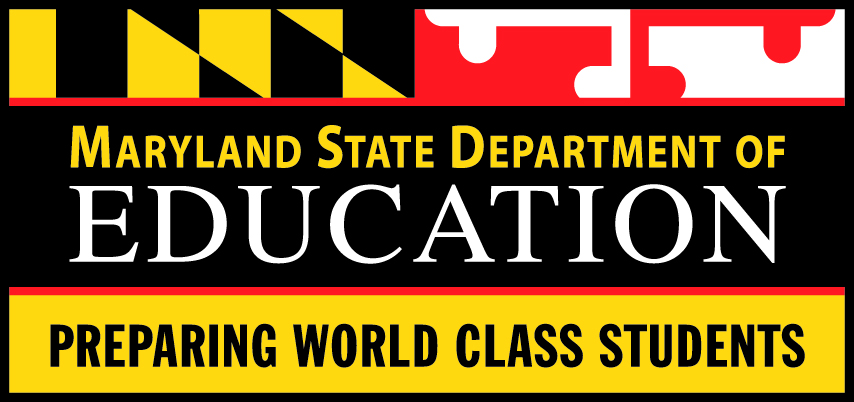 Personnel RequirementsType I and II
Education Director
Responsible for the coordination and supervision of the educational program
Full Time 
Partial day and Gen Ed programs may utilize a teacher who has time to perform the duties of a director
Must notify MSDE in writing within 10 days of a change
The duties and responsibilities of the education director and administrative head may be assigned to the same individual
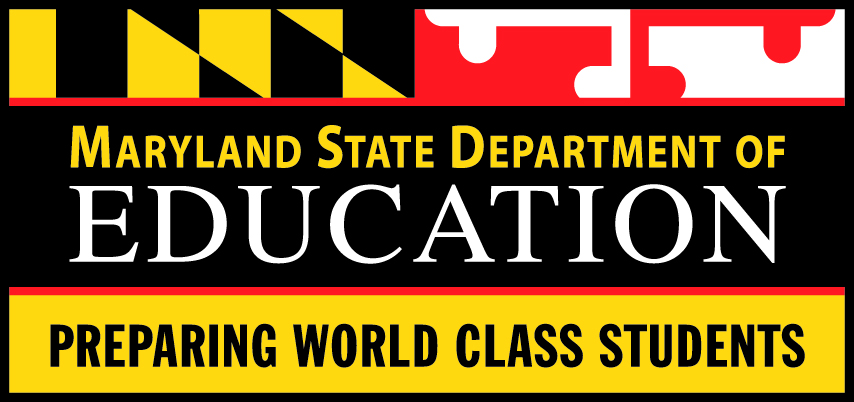 Personnel RequirementsType I and II
Gen Ed K-12 Requirements
Maryland professional certificate  in admin I or admin II; or 
Maryland professional teaching certificate in elementary or secondary education AND 3 years of satisfactory teaching experience 
SpEd PreK-12 Requirements
Maryland professional certificate in special education supervisor; or
Admin I/II AND generic special education; or 
Teaching certificate in generic special education AND 3 years of satisfactory teaching experience
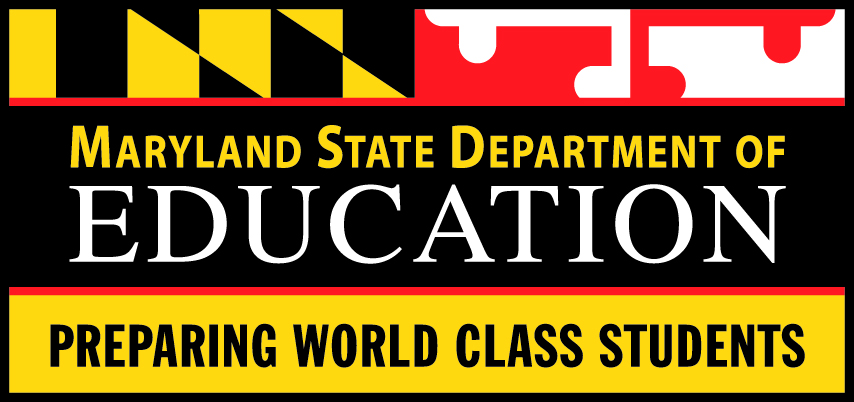 Personnel RequirementsType I and II
Gen Ed/SpEd Combined Requirements
Must meet both Gen Ed and SpEd certification requirements; or
Have 2 directors, one for SpEd and one for Gen Ed
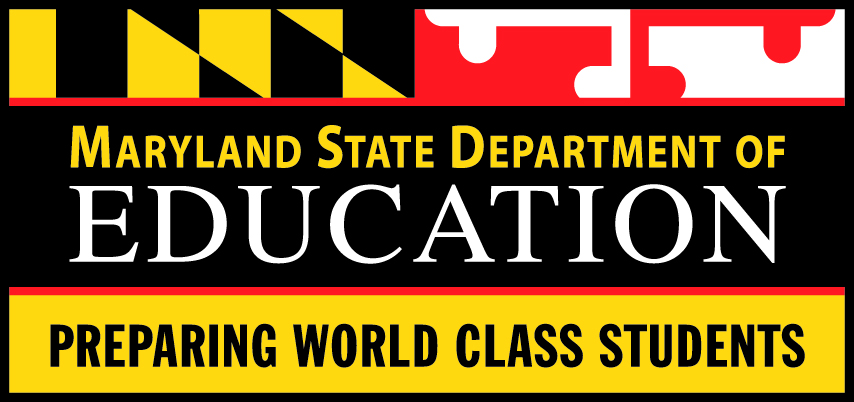 Personnel Requirements
Teachers
A teacher shall hold the certificate as provided for in COMAR 13A.12.02
A teacher providing instruction in an Adult Basic Education or Pre-GED program, or both, shall hold a valid certificate
A teacher providing instruction in a GED TESTS preparation program shall hold at least one of the following:
Bachelor's degree OR
120 semester hours of college credit OR
Bachelor's degree equivalent determined by foreign evaluation
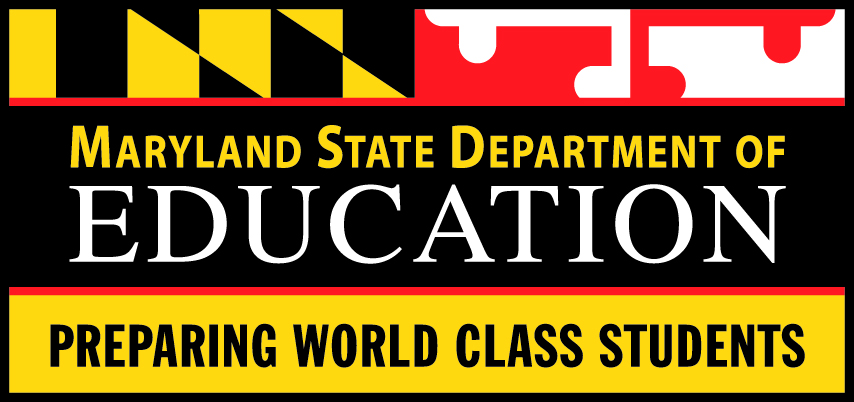 Personnel Requirements
A teacher providing instruction in a career development educational program* or a technology educational program* shall hold:
A high school diploma; and
A minimum of 5 years of documented experience in the trade in which instruction is provided

   *Career Development Educational programs and Technology Education Programs mean an organized program of instruction consisting of a sequence of noncredit courses with an industry focus and is provided by a teacher to students in a school that holds an approval document authorizing operation of a pre-GED program or a GED TESTS program or both
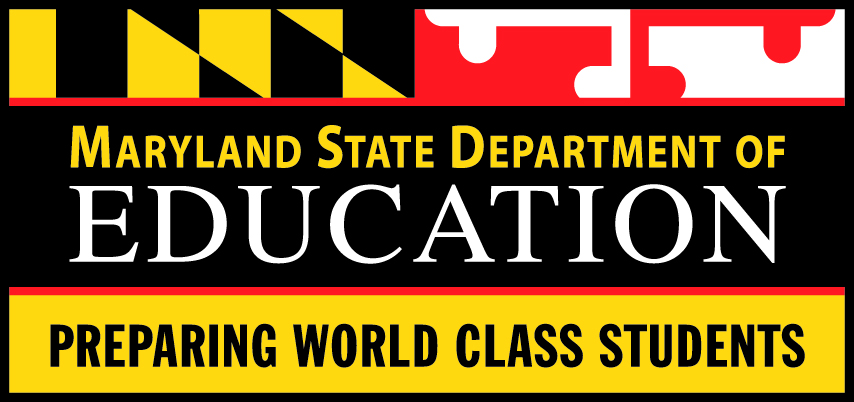 Personnel Requirements
Related Services
Professionals who provide related services specified in an IEP shall hold all licenses or certificates, or both, that are required by the State Board, or another State licensing agency, or both
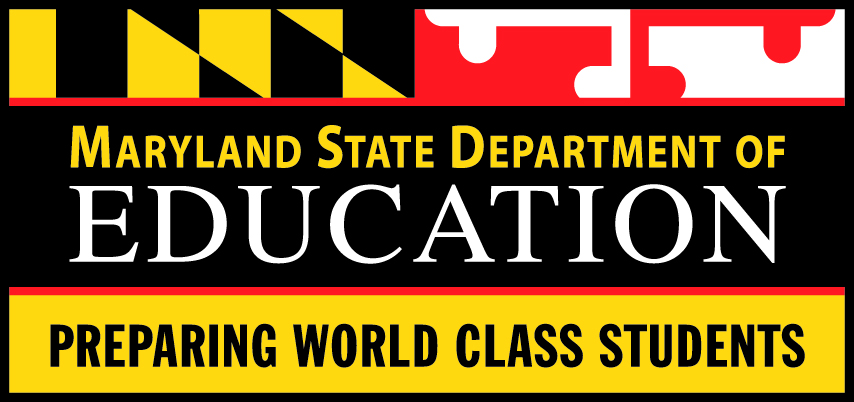 Certification Point of Contact
Works directly with the assigned certification specialist on behalf of school educators

Provides assistance to educators at the school level

Provides required certification documentation in a complete packet
Questions